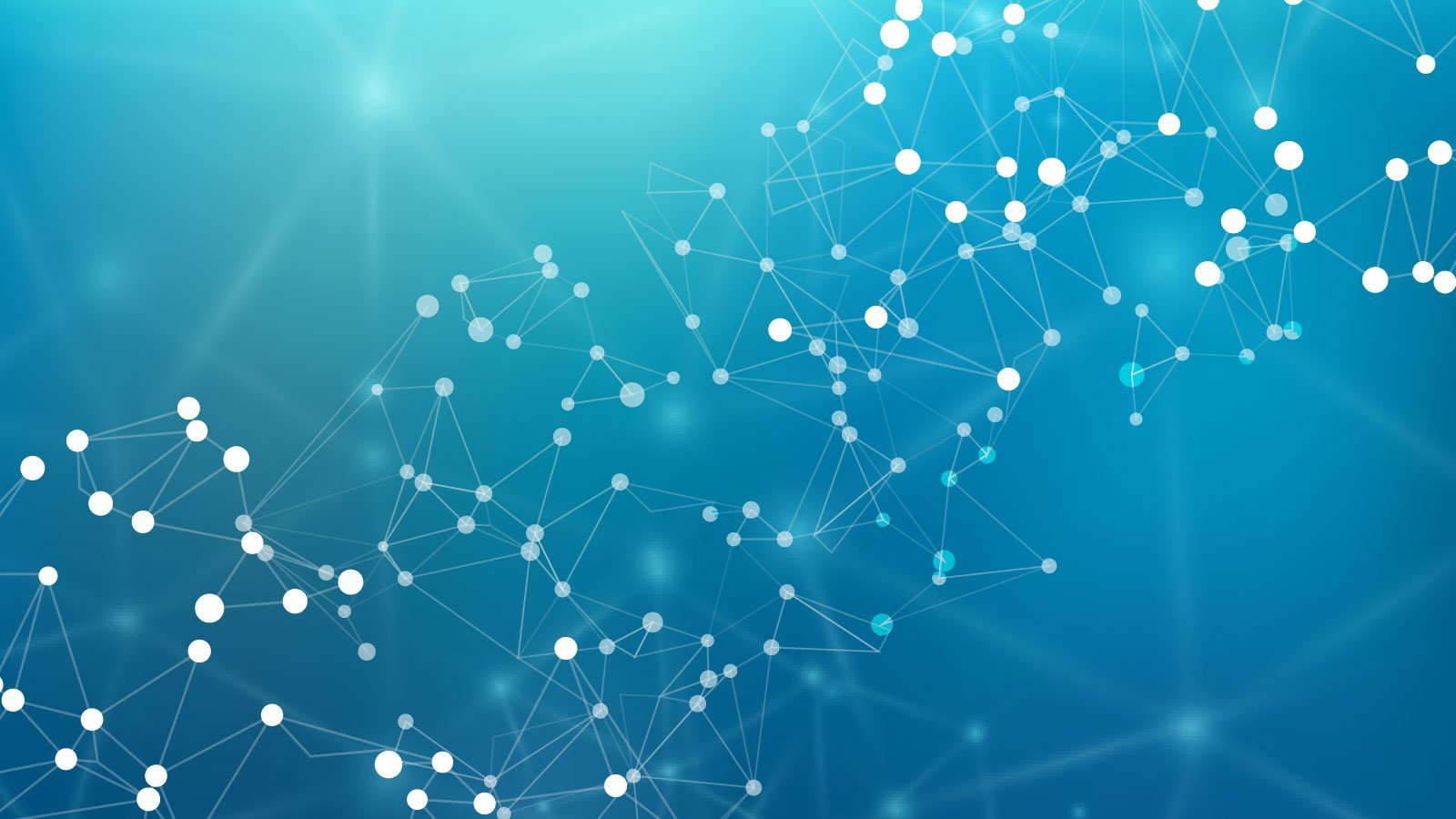 МАДОУ "Детский сад №79"
Использование приемов нейростимуляции в 
коррекциионно - логопедической деятельности
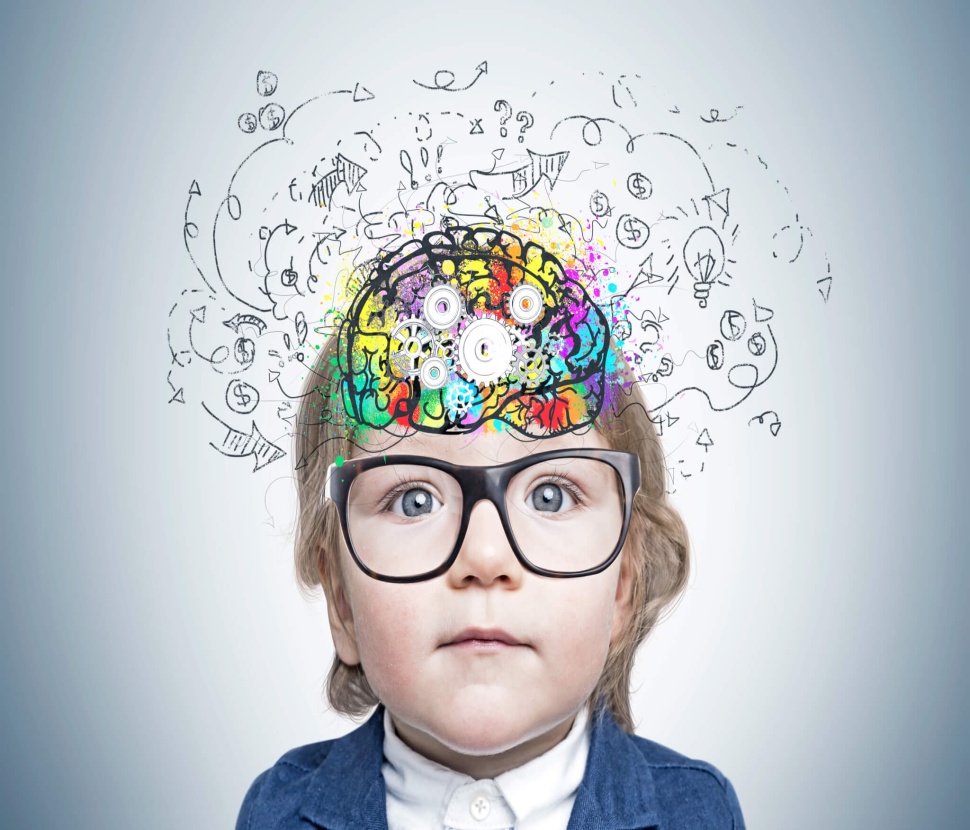 учитель-логопед 
Ефремова
 Ксения Анатольевна
высшая квалификационная категория
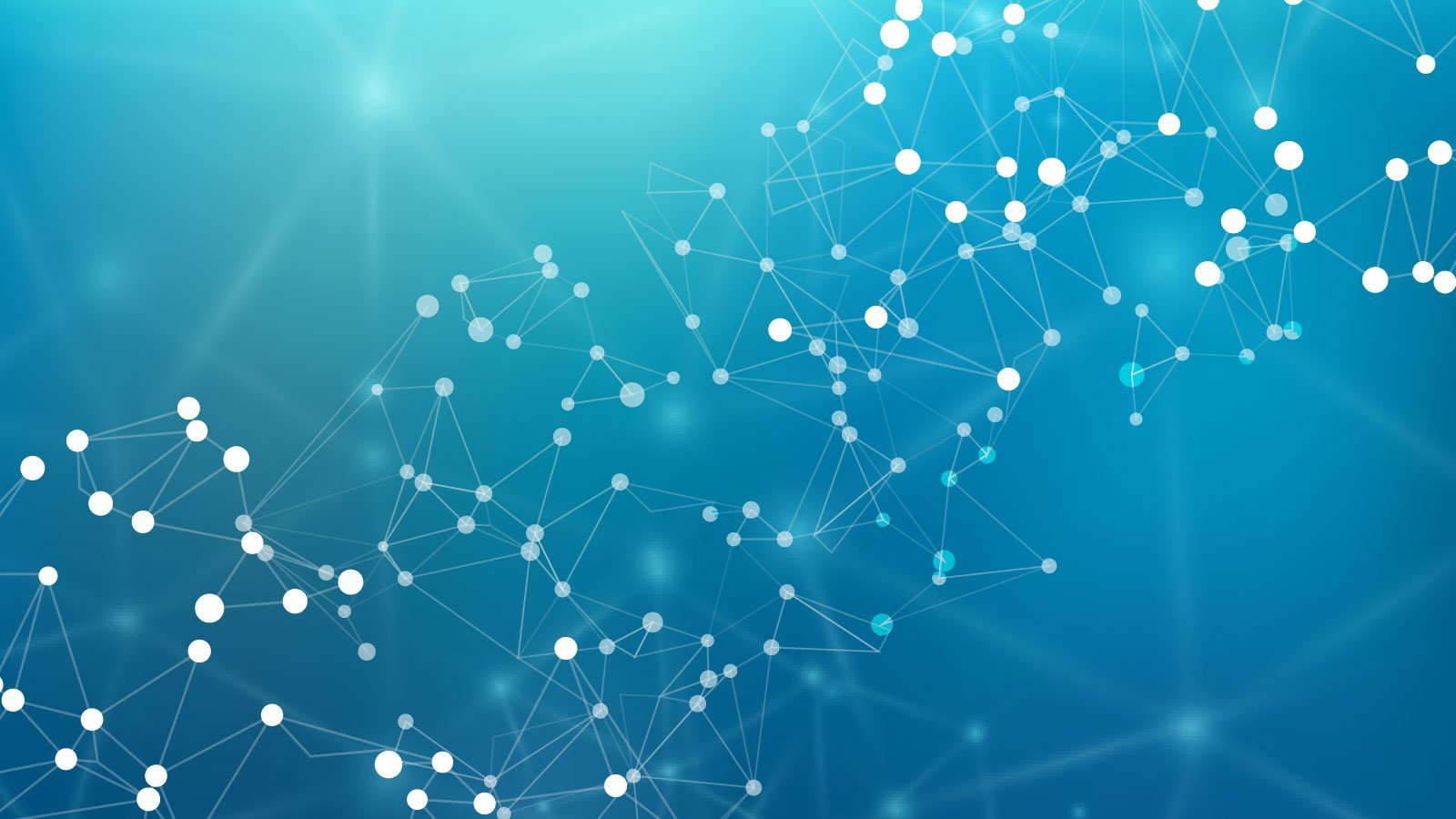 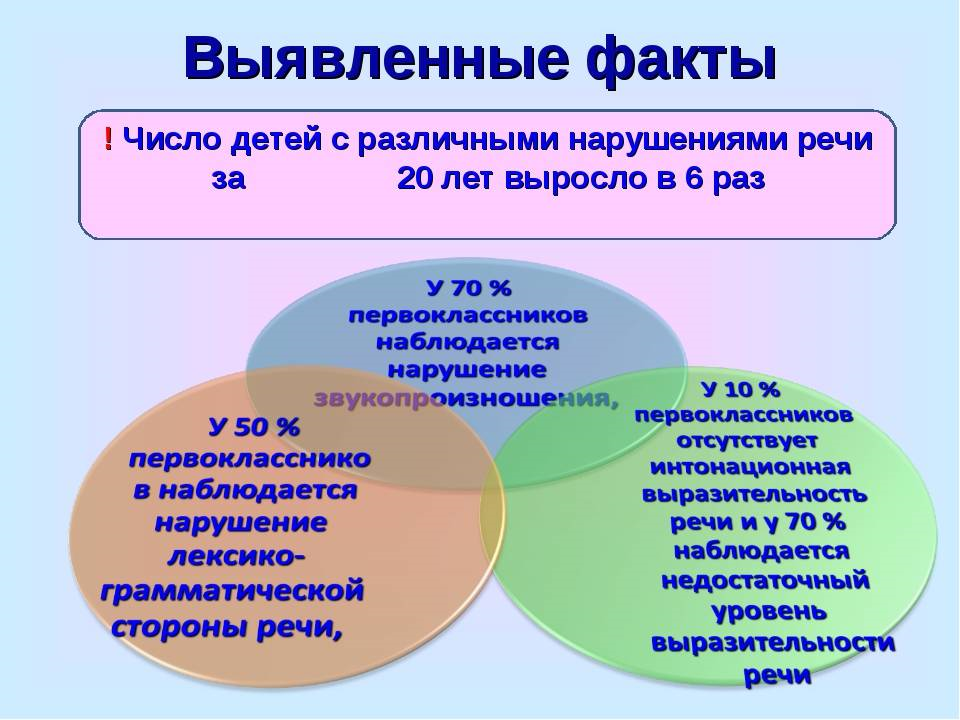 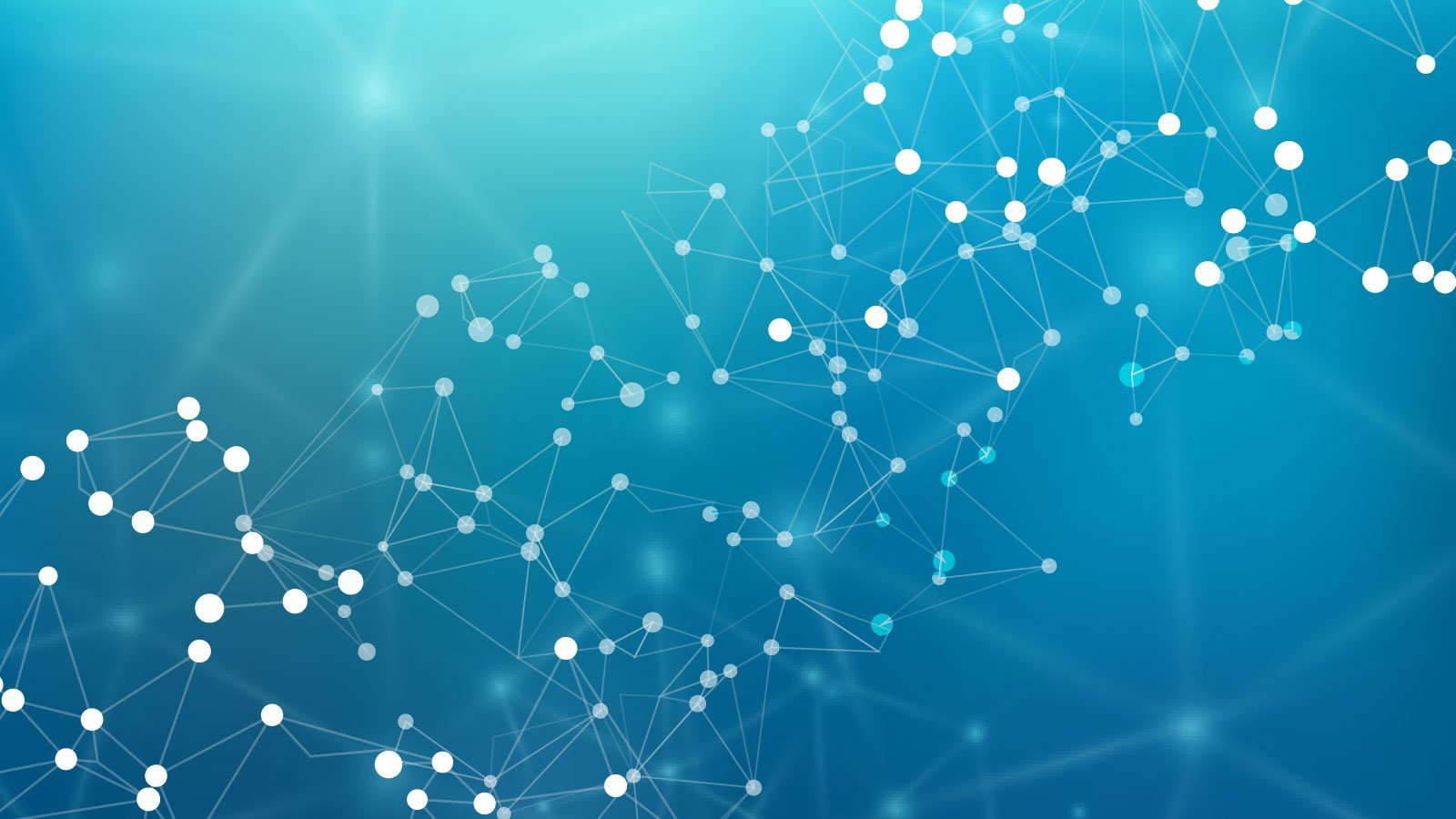 Процессы тесно связанные с речевой деятельностью
Нарушение моторики
Недостаточная сформированность  словесно-логического мышления
Нарушение внимания
Трудности при установлении причинно-следственных связей
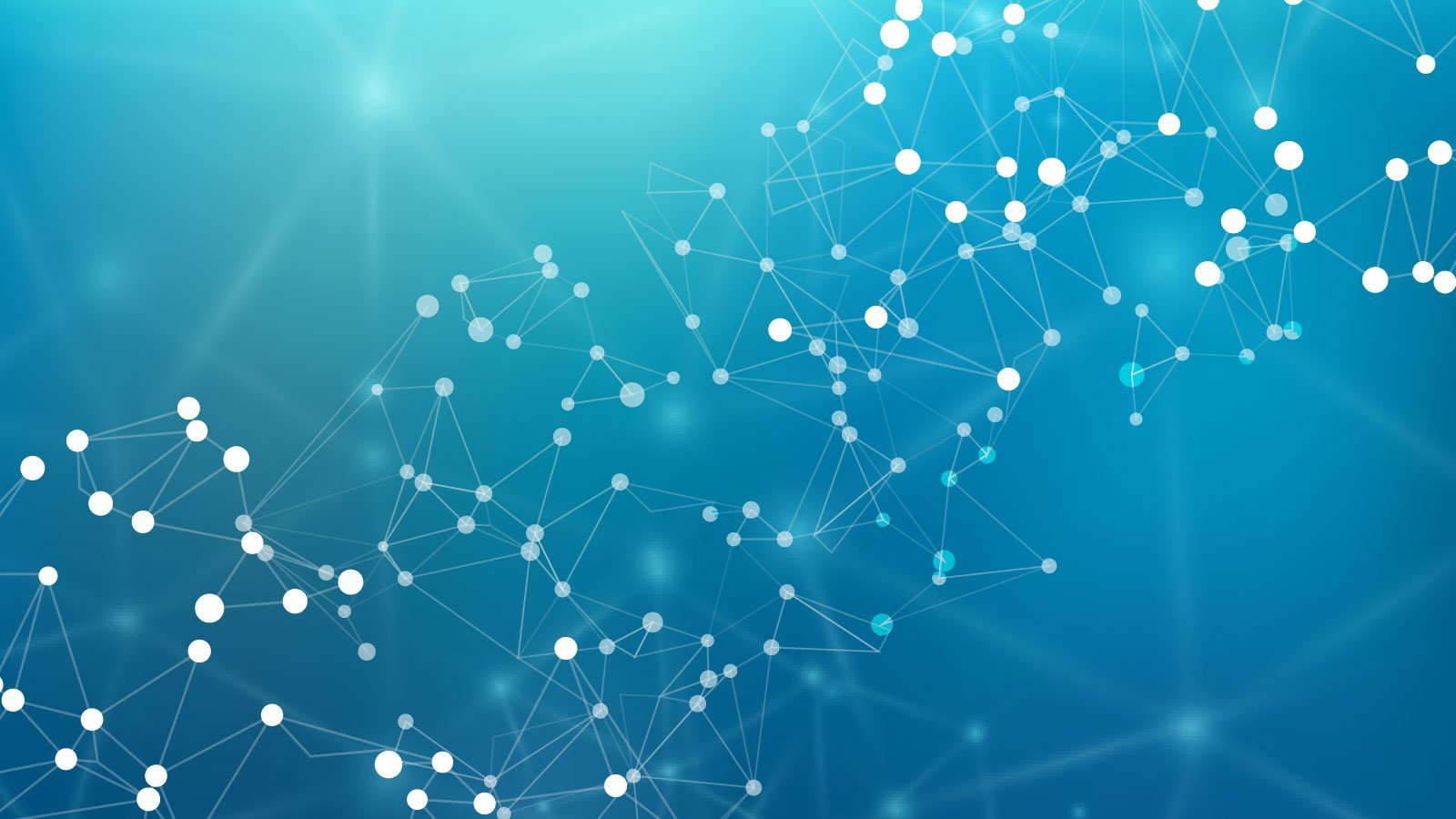 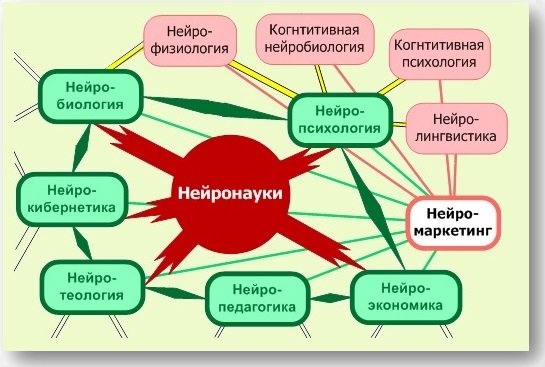 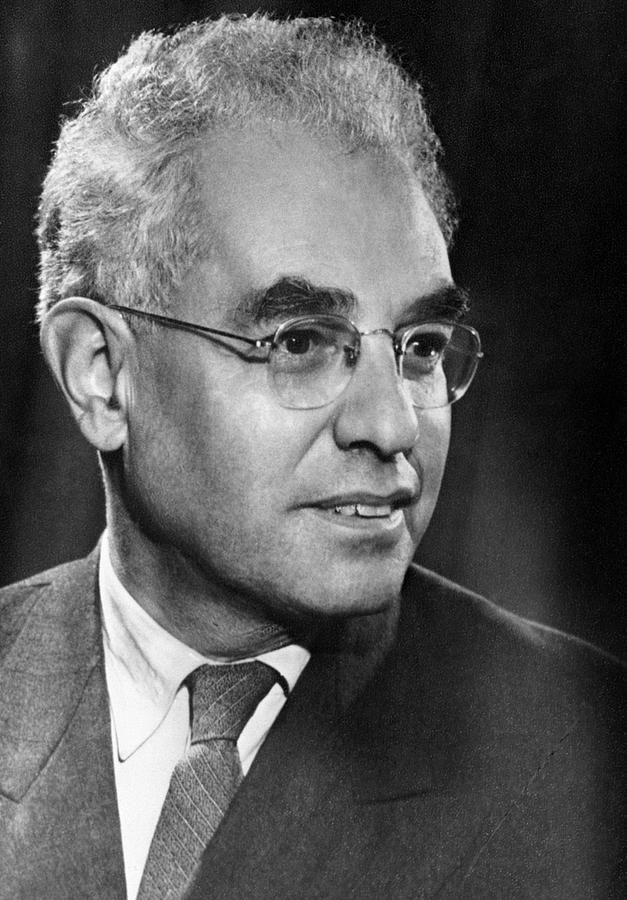 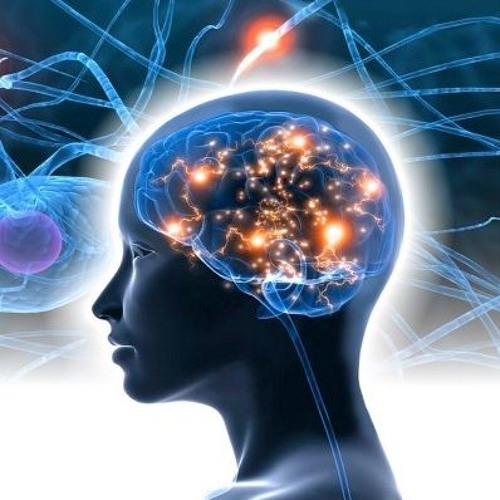 А.Р.Лурия
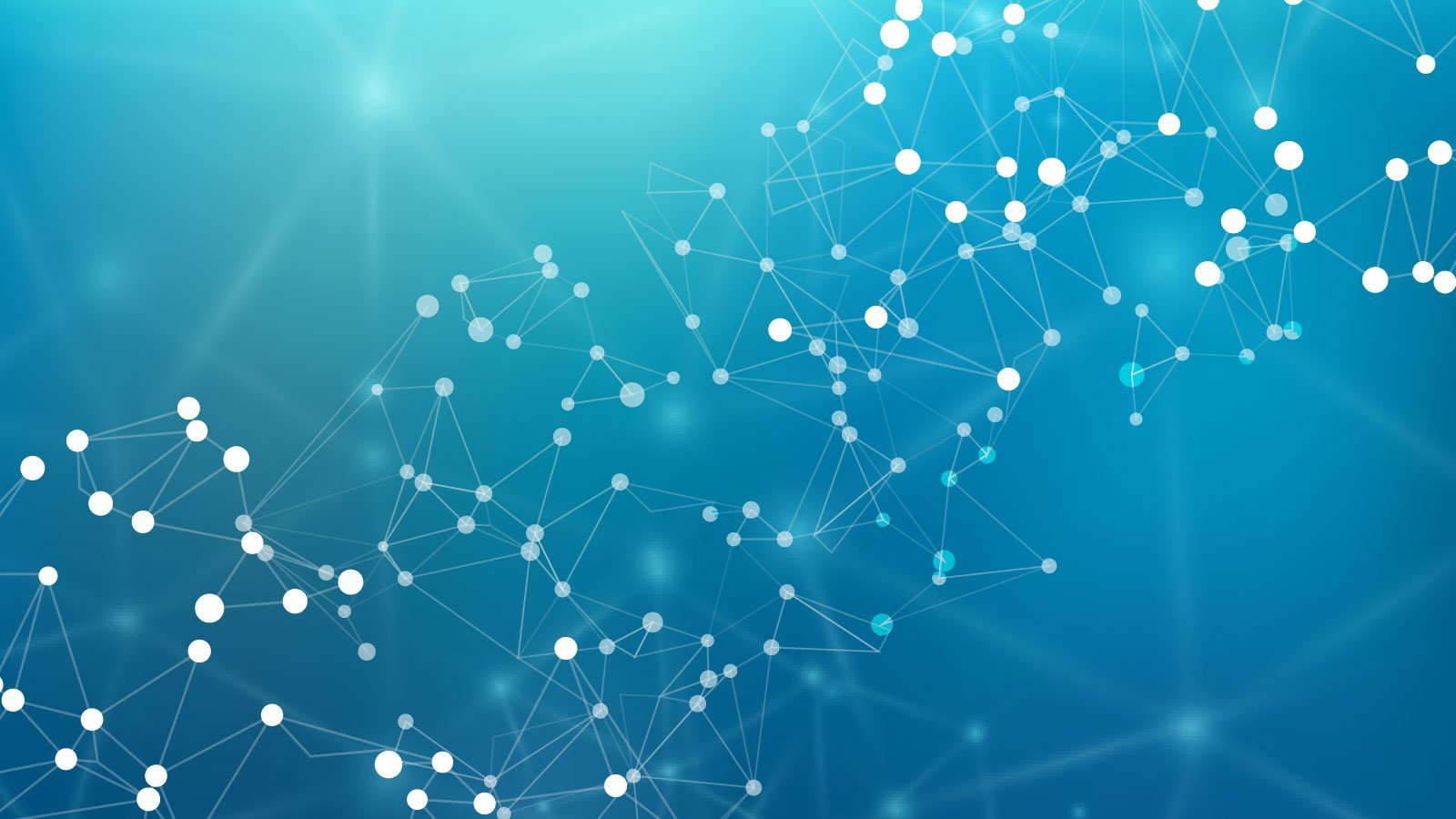 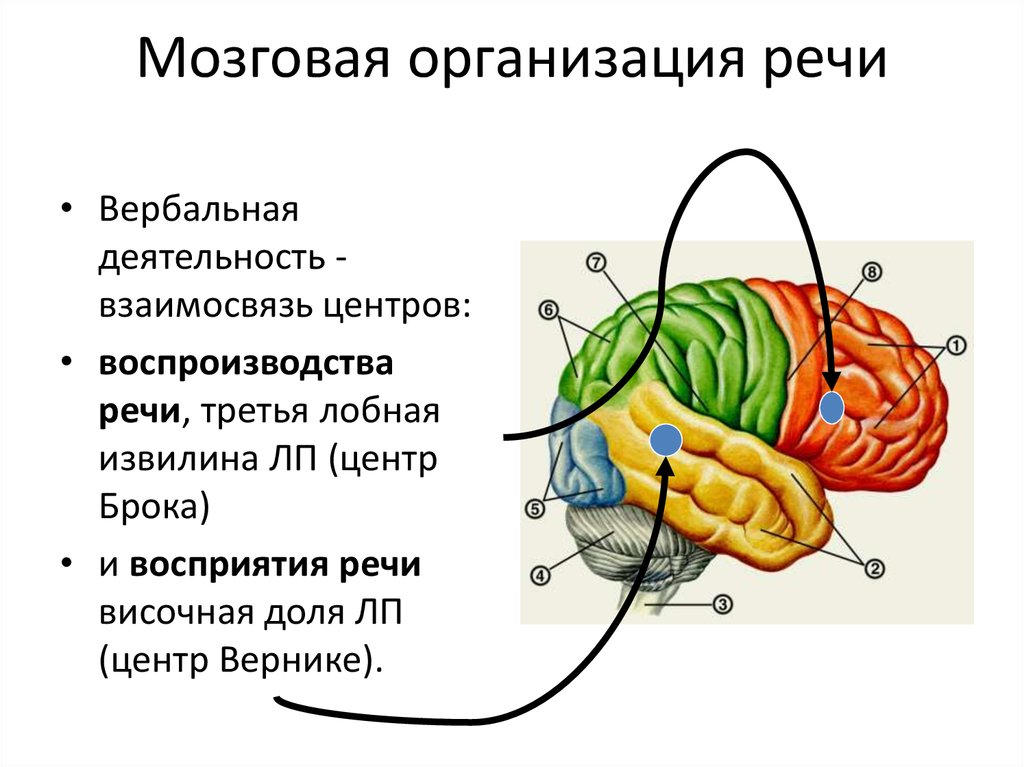 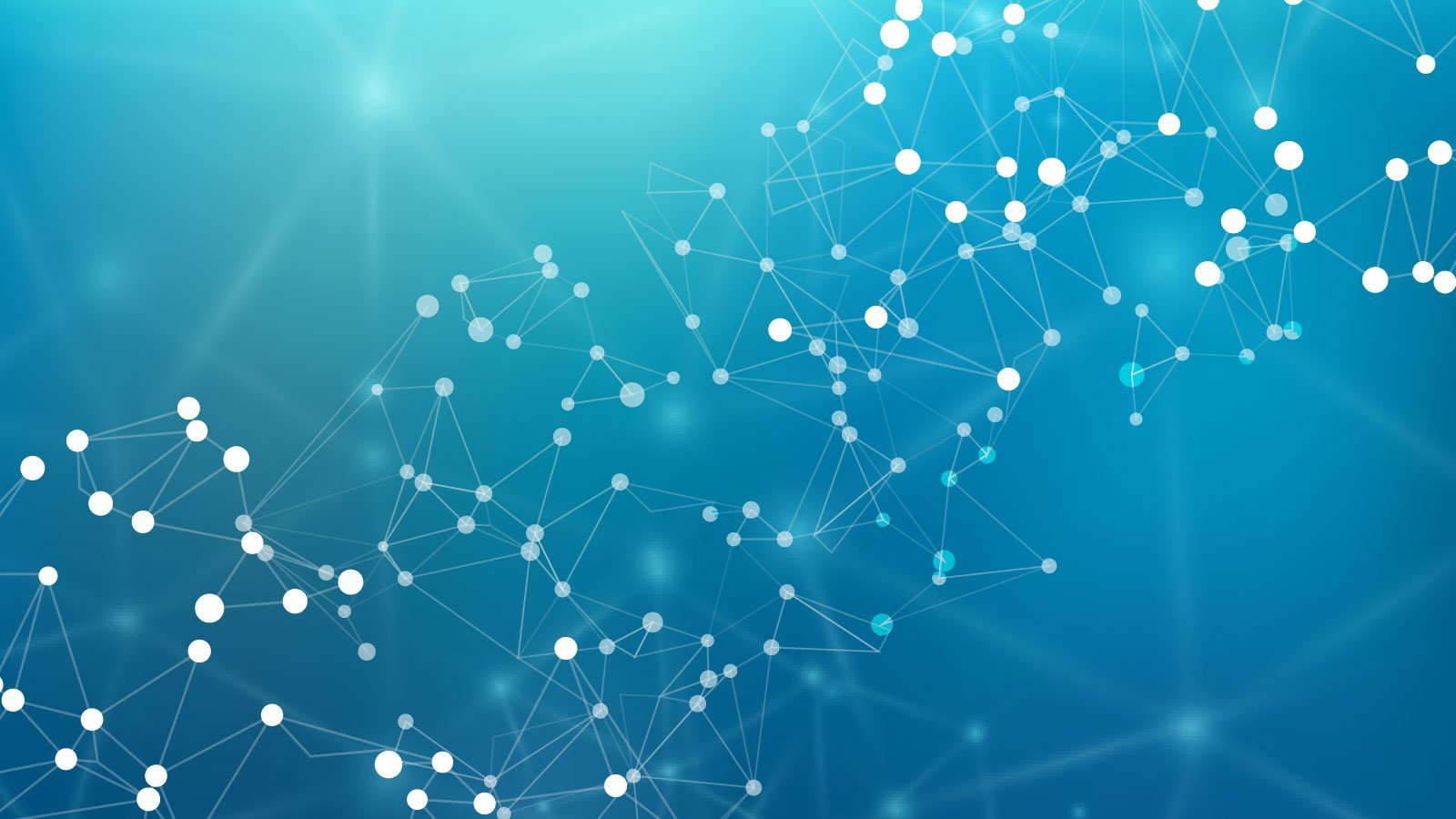 Аппаратная нейростимуляция
электромиостимуляция
трансмагнитная стимуляция
биоакустическая коррекция
микрополяризация
микротоковая рефлексотерапия
денос-терапия и т.д.
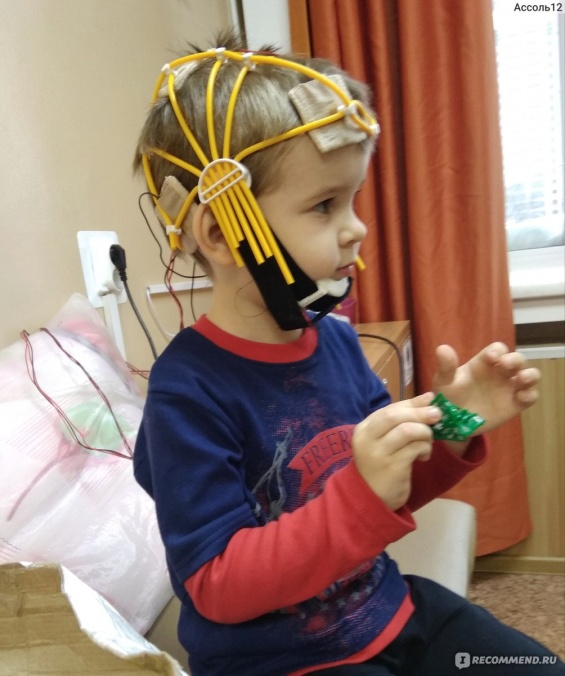 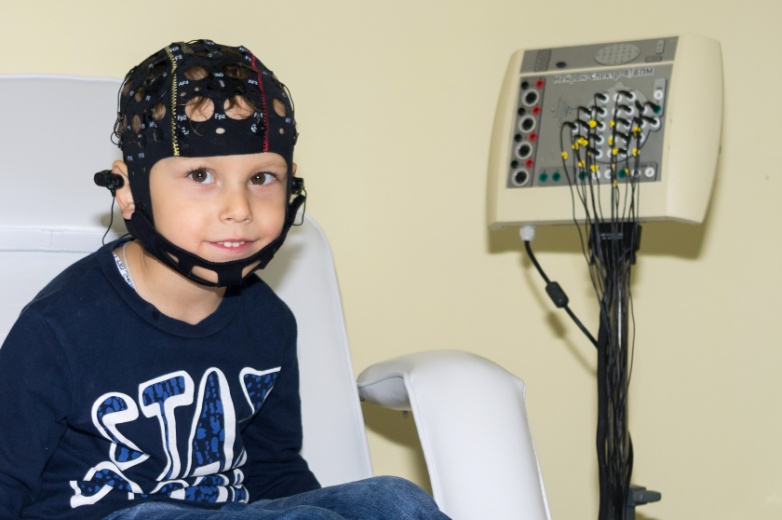 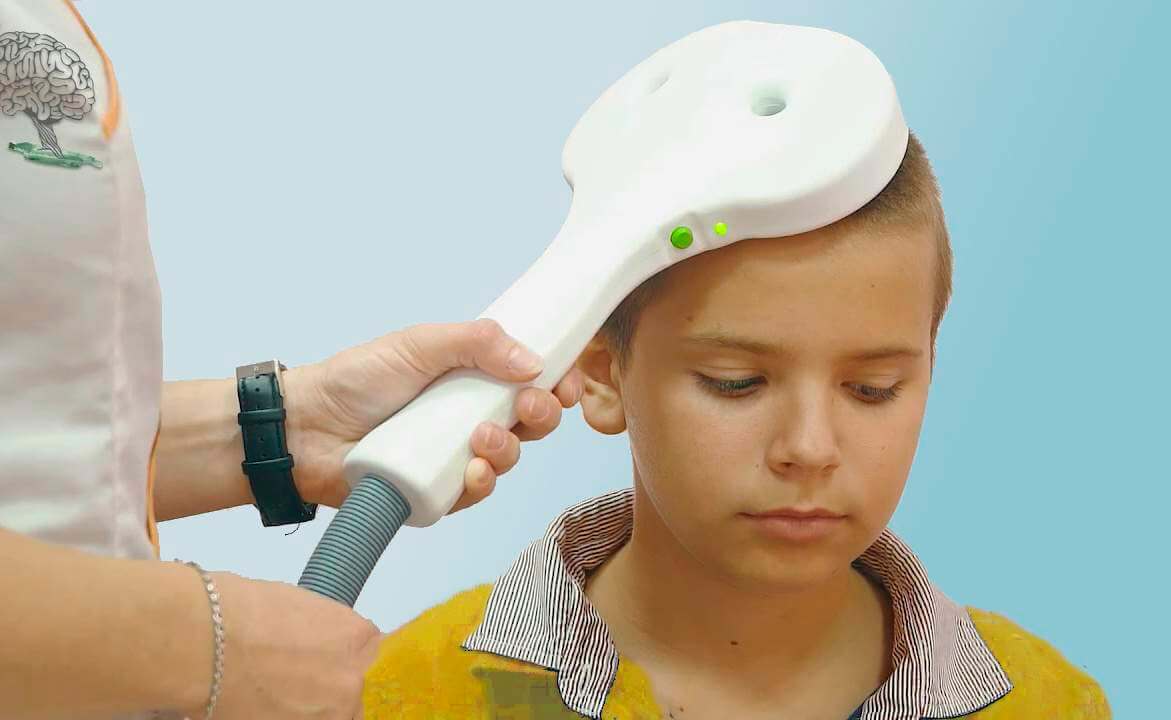 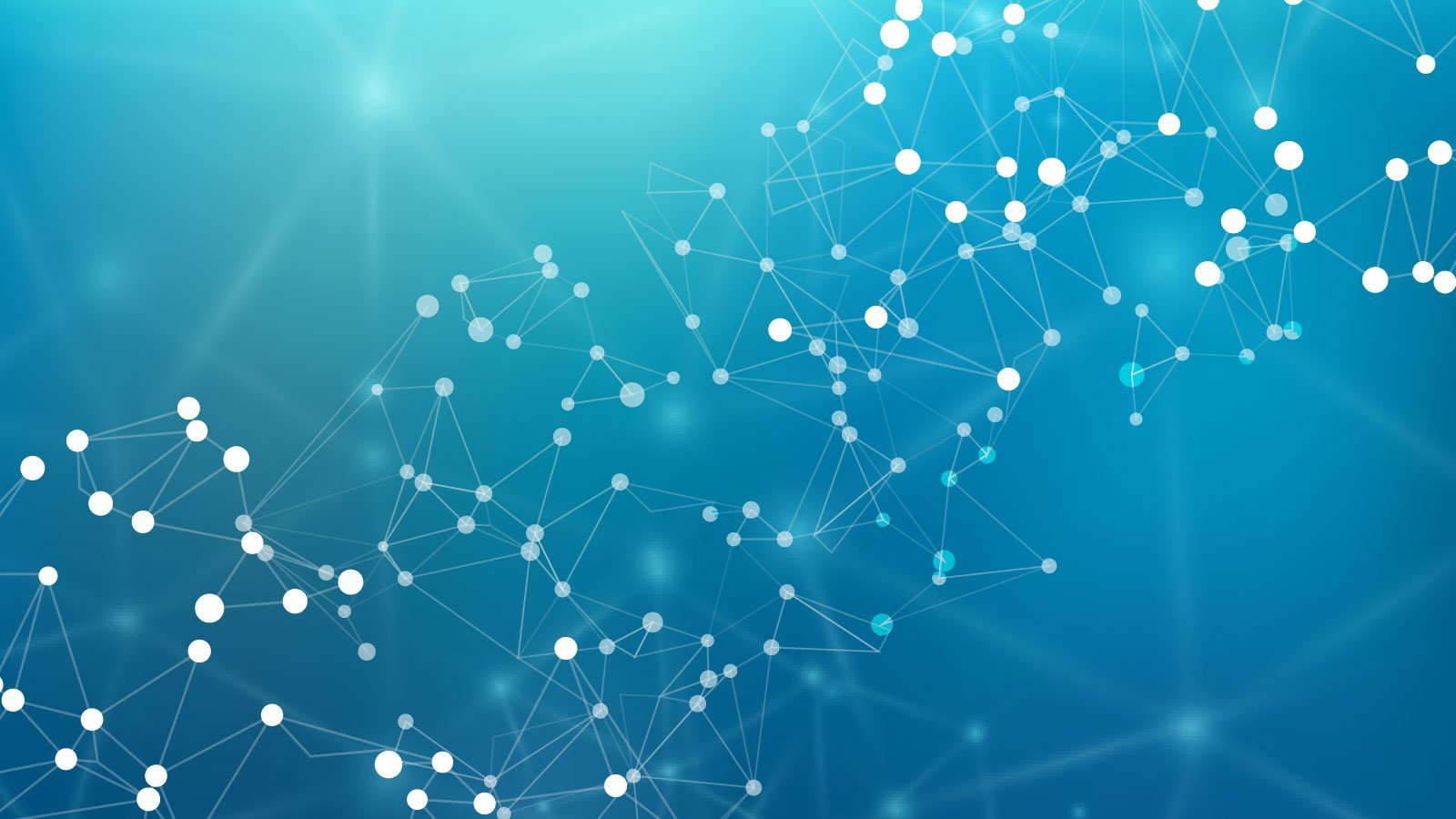 Методы нейростимуляции непрямого воздействия
Точечный логопедический массаж
 Изотонические упражнения
 Мануальные способы постановки звуков
 Метод биоэнергопластики
 Метод фасциального тейпирования
 Программа мозжечковой стимуляции
 Образовательная программа «Гимнастика мозга»
 Реципрокные упражнения
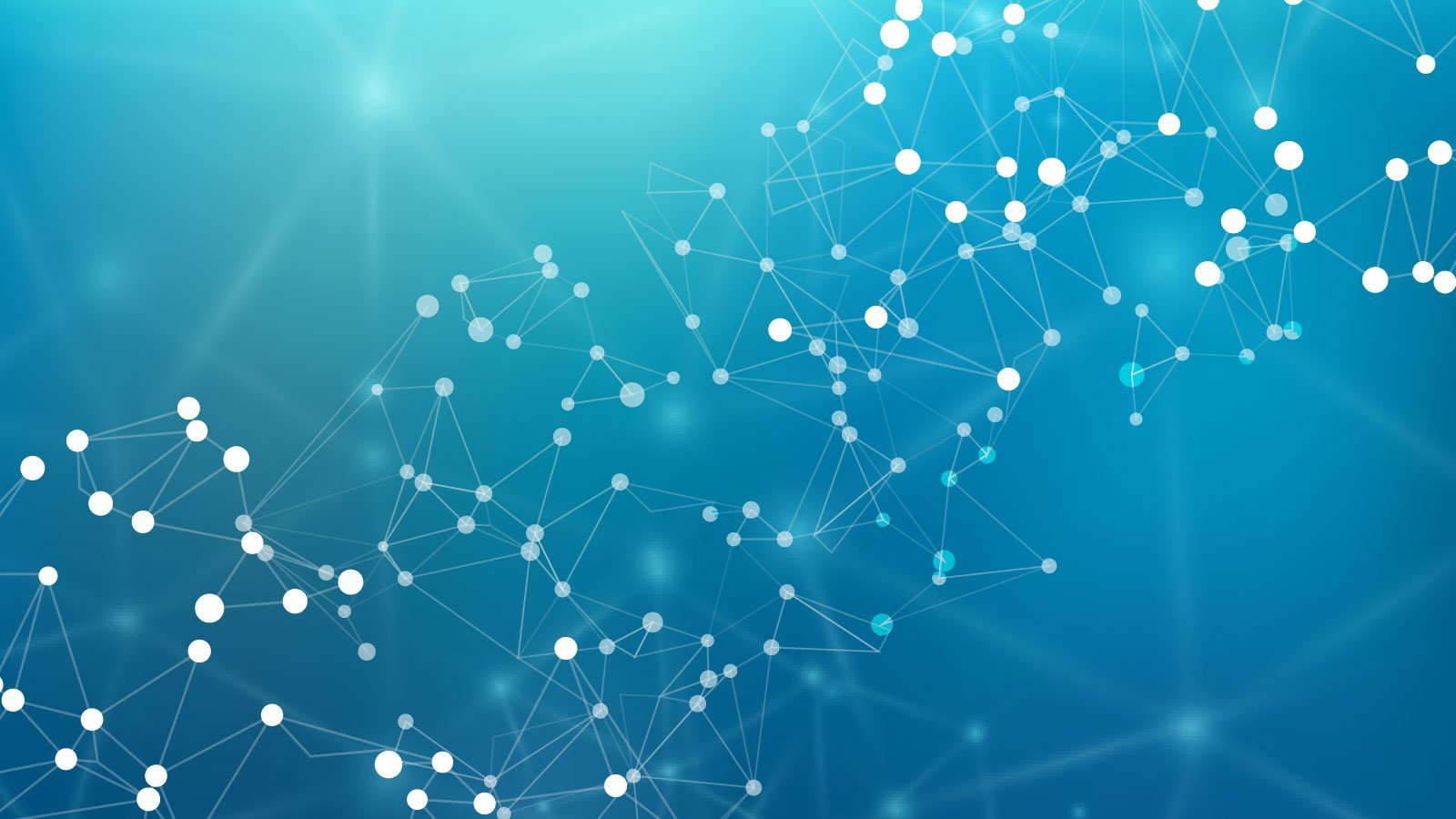 Биоэнергопластика
Биоэнергопластика – это содружественное взаимодействие артикуляционного аппарата с движениями кисти рук. Биоэнергопластика активизирует интеллектуальную деятельность ребенка, попутно развивая координацию и мелкую моторику
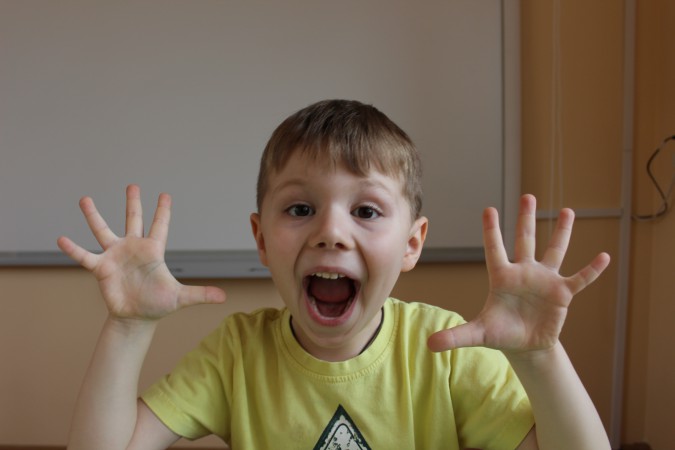 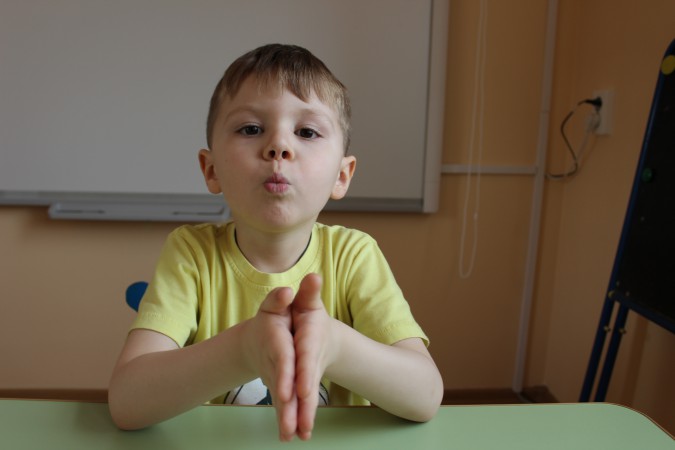 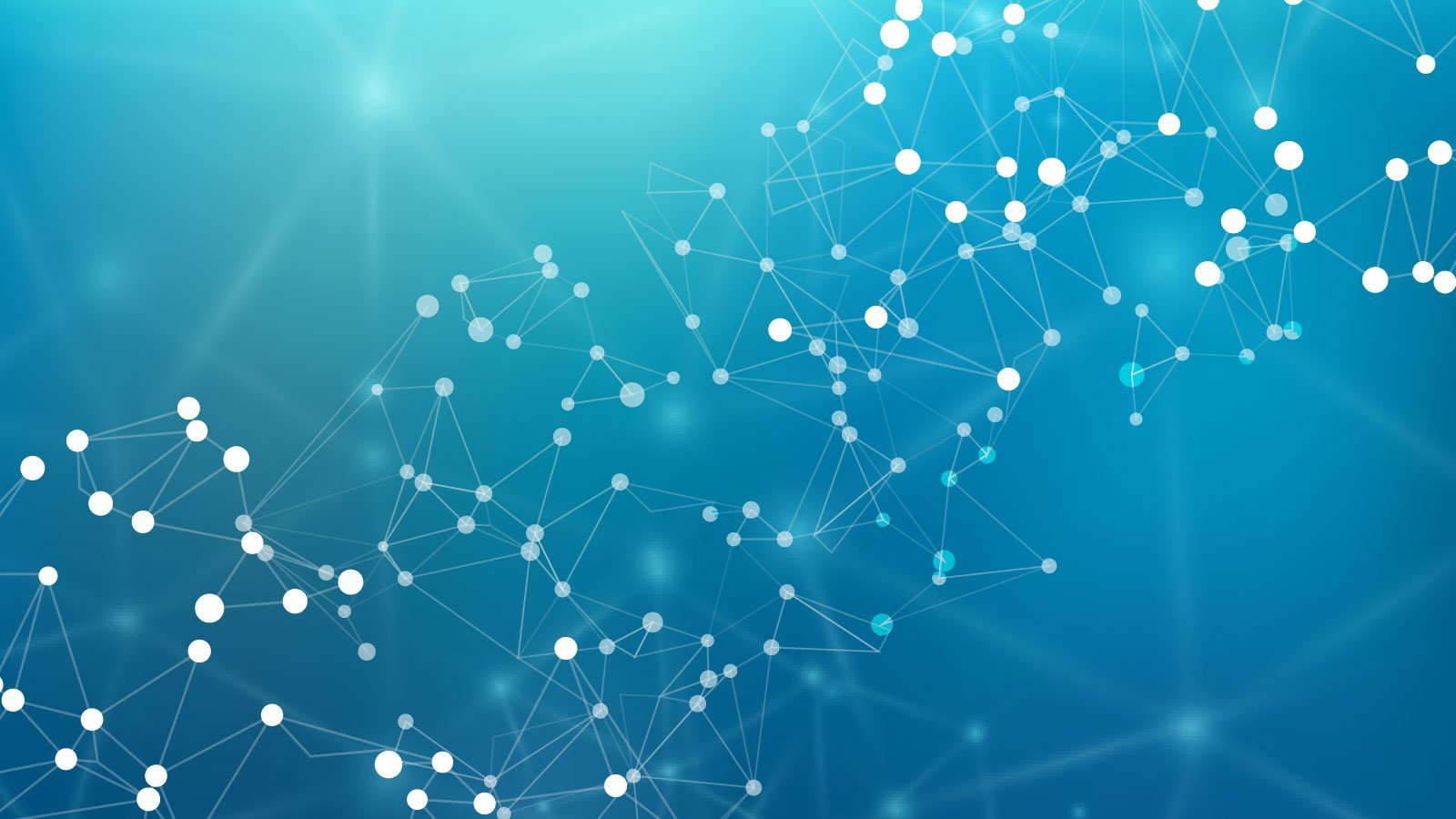 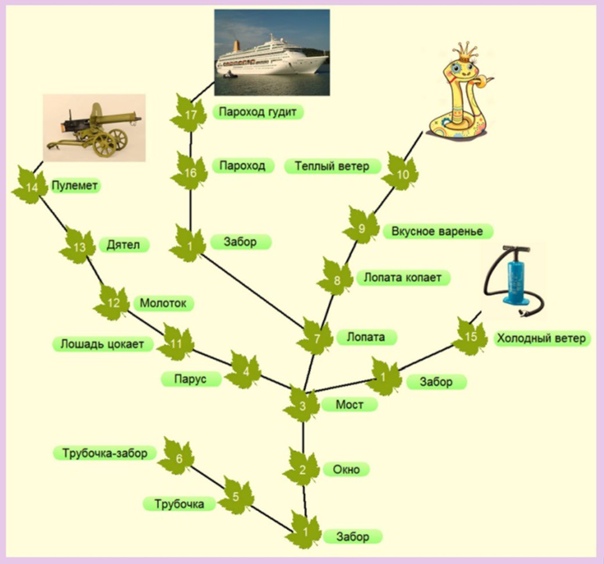 ЭКСПРЕСС
КОРРЕКЦИЯ
Архиповой Е.Ф.
по системе
«Дерево»
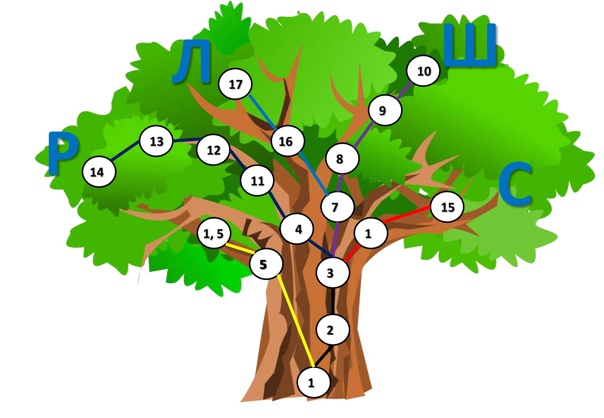 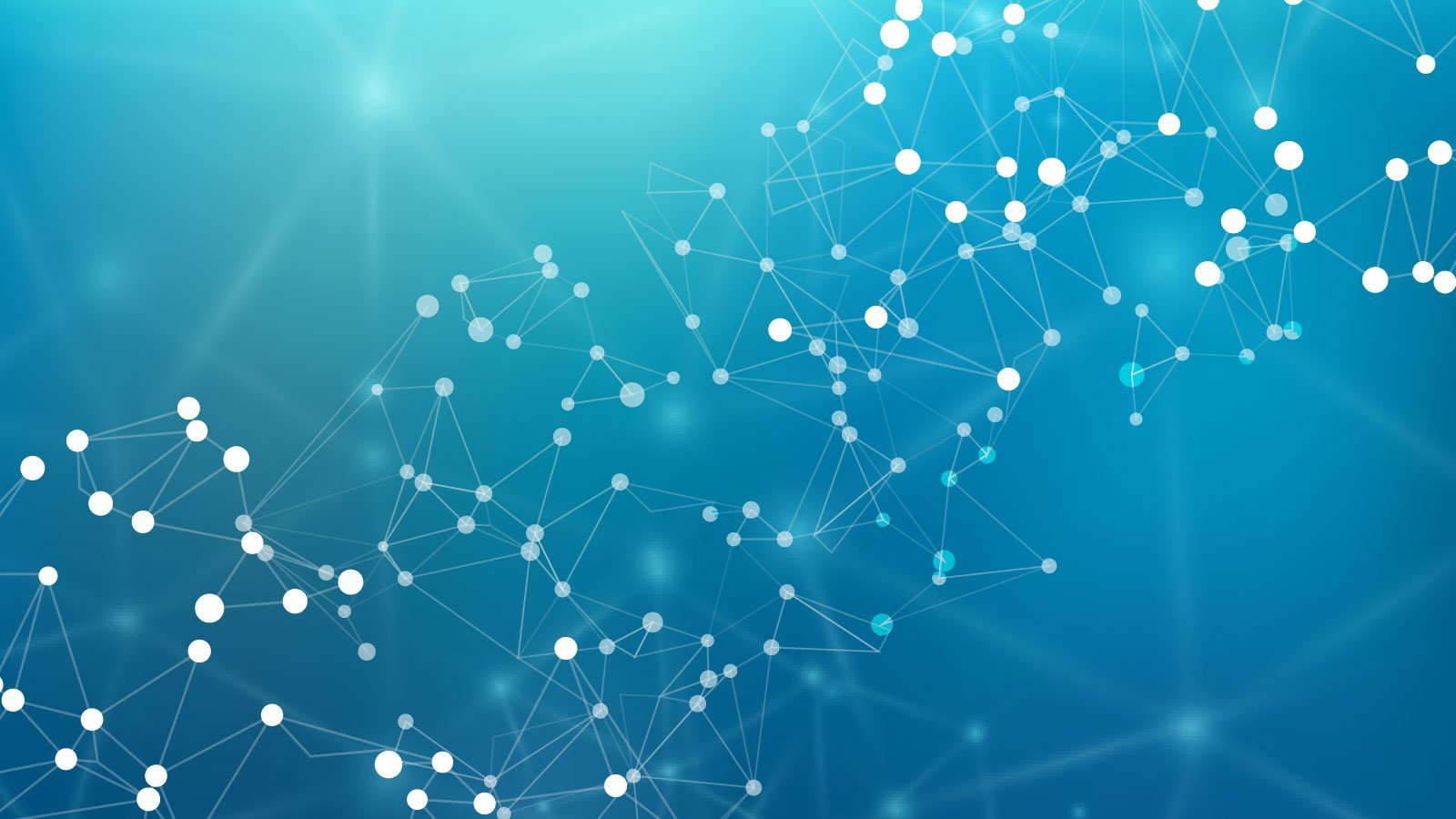 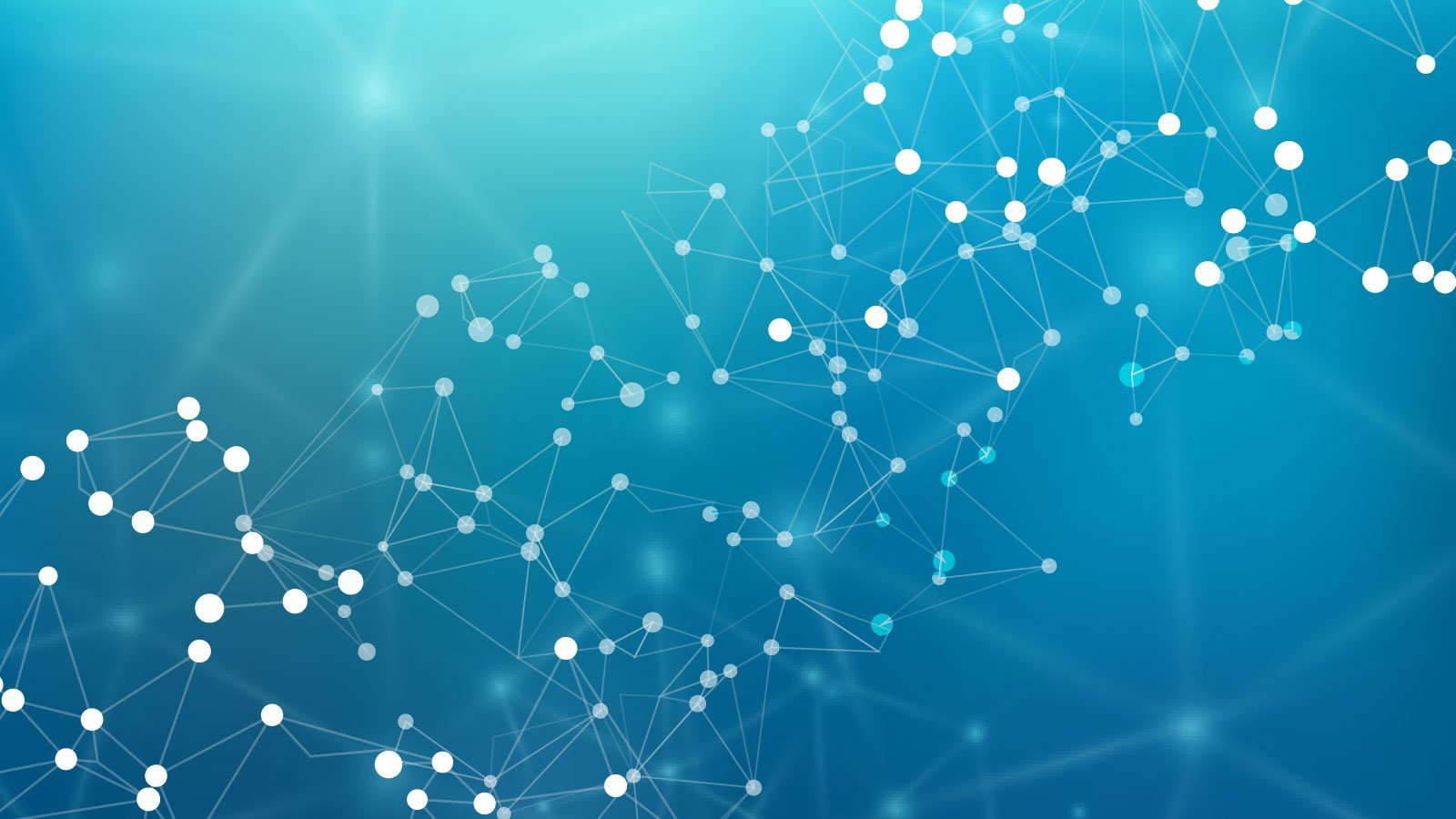 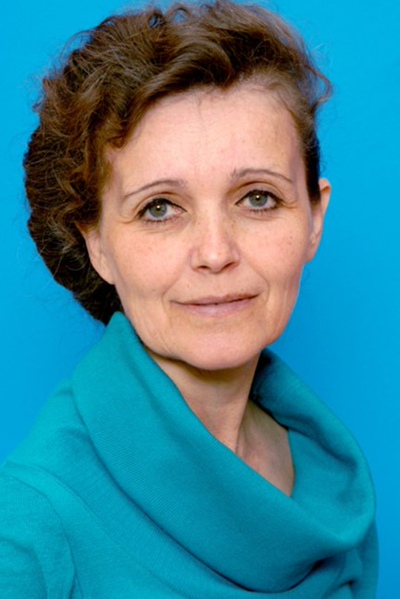 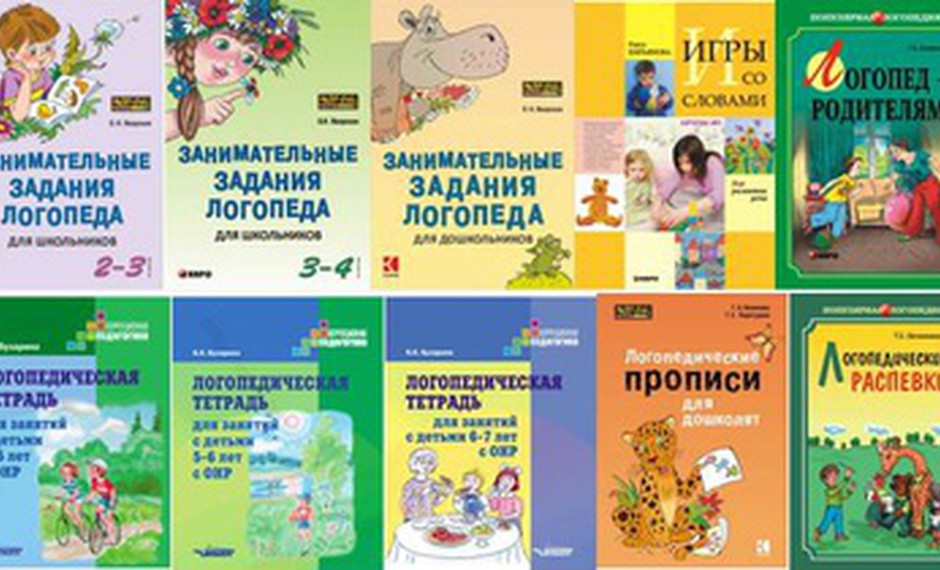 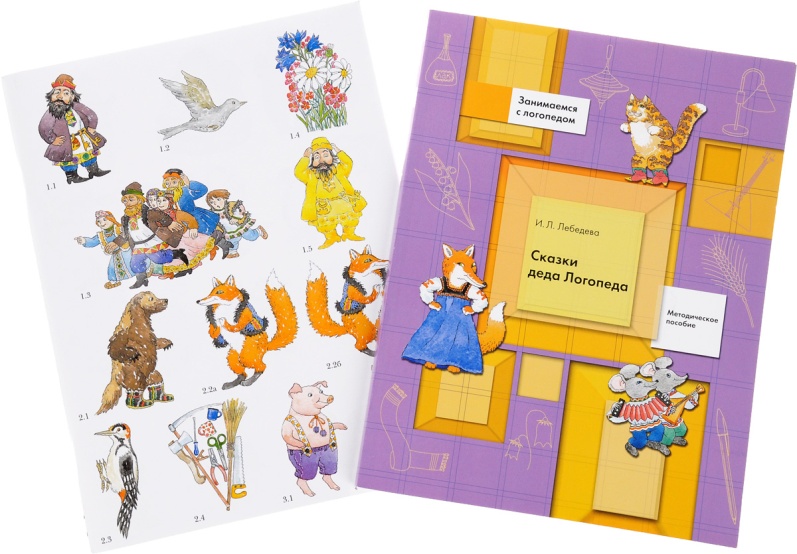 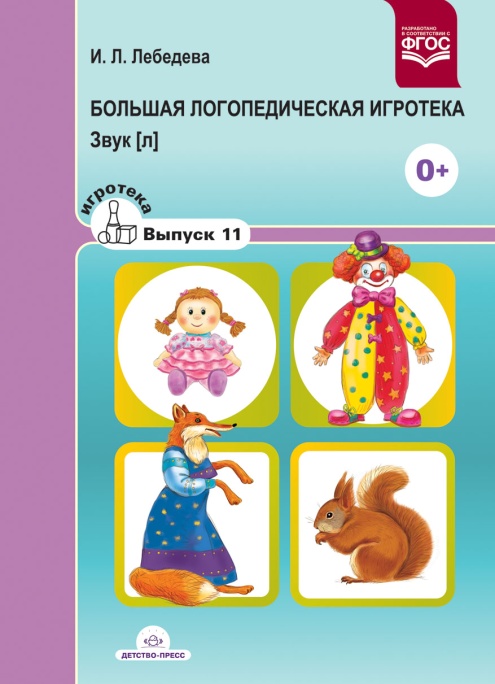 Лебедева 
Ирина Леонидовна
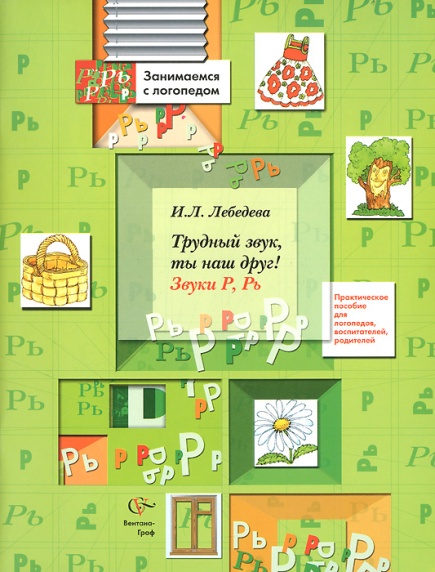 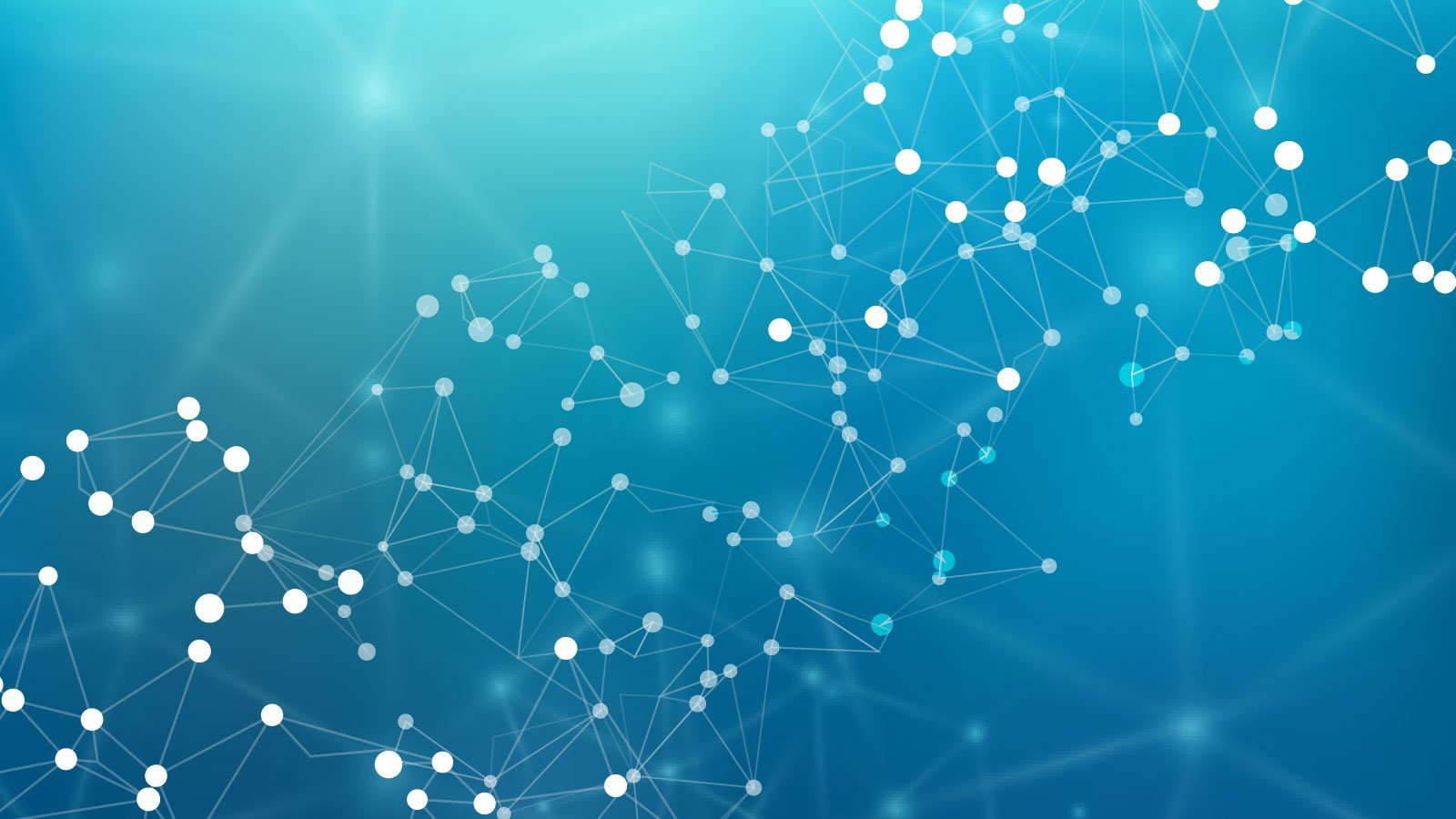 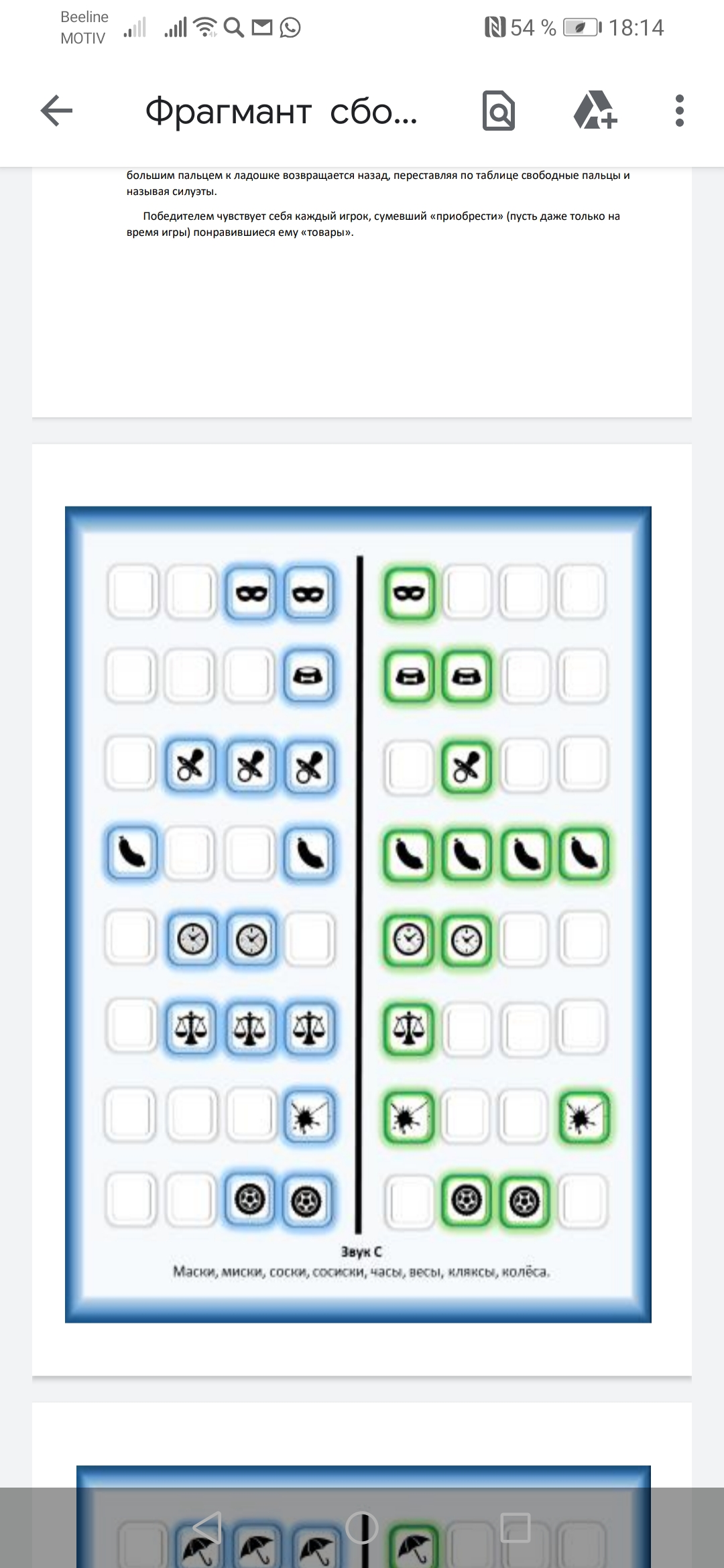 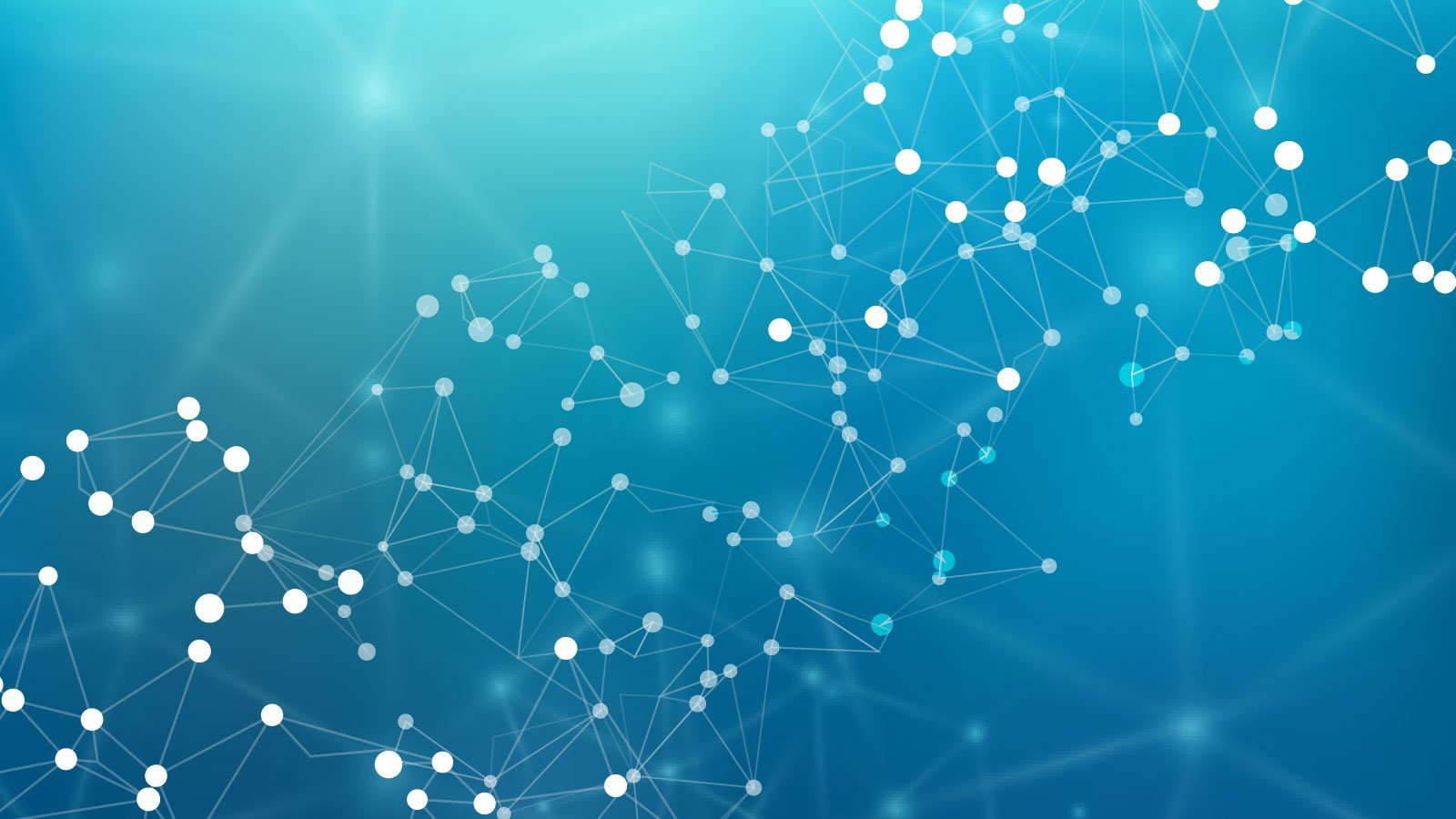 Образовательная кинезиология
Кинезиология –  наука о развитии головного мозга  
                                через движение
Методическое пособие«Кнопки мозга»
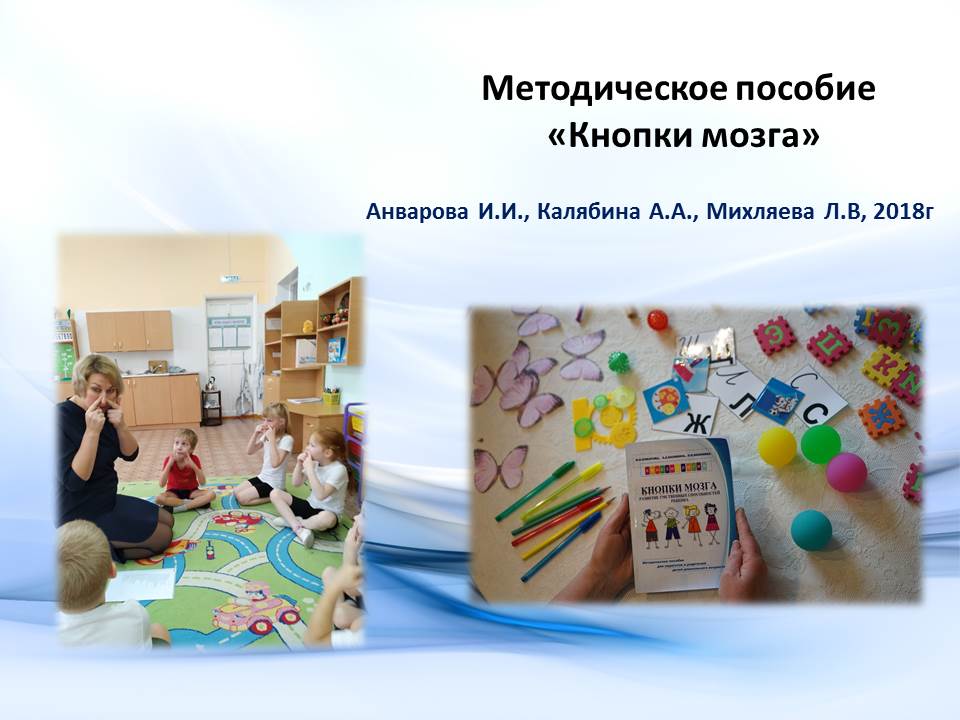 Анварова И.И., Калябина А.А.,
 Михляева Л.В., 2018г.
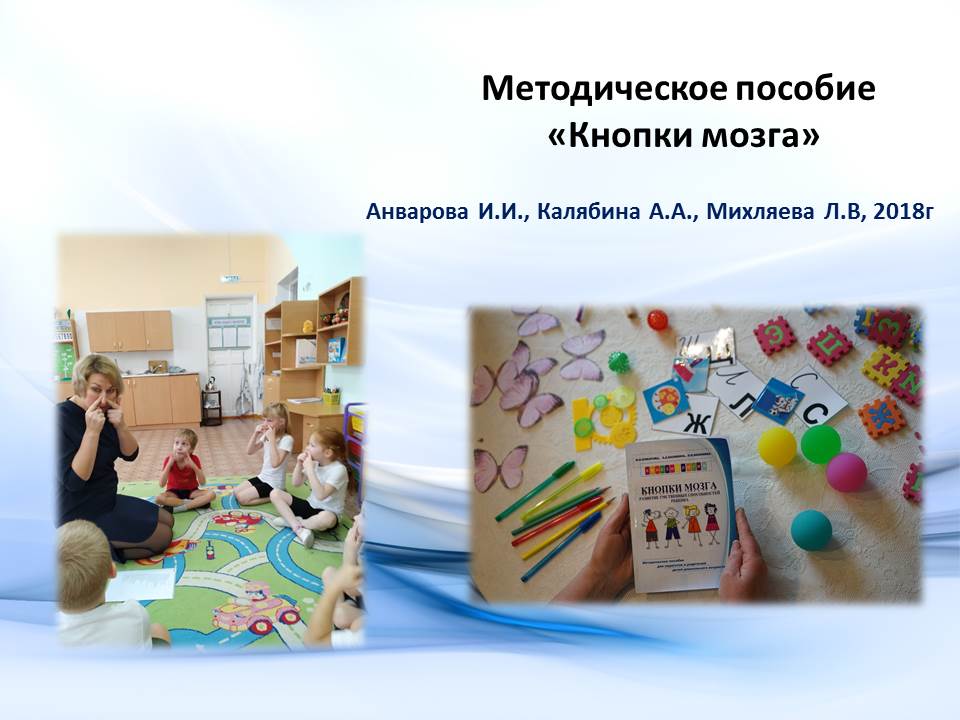 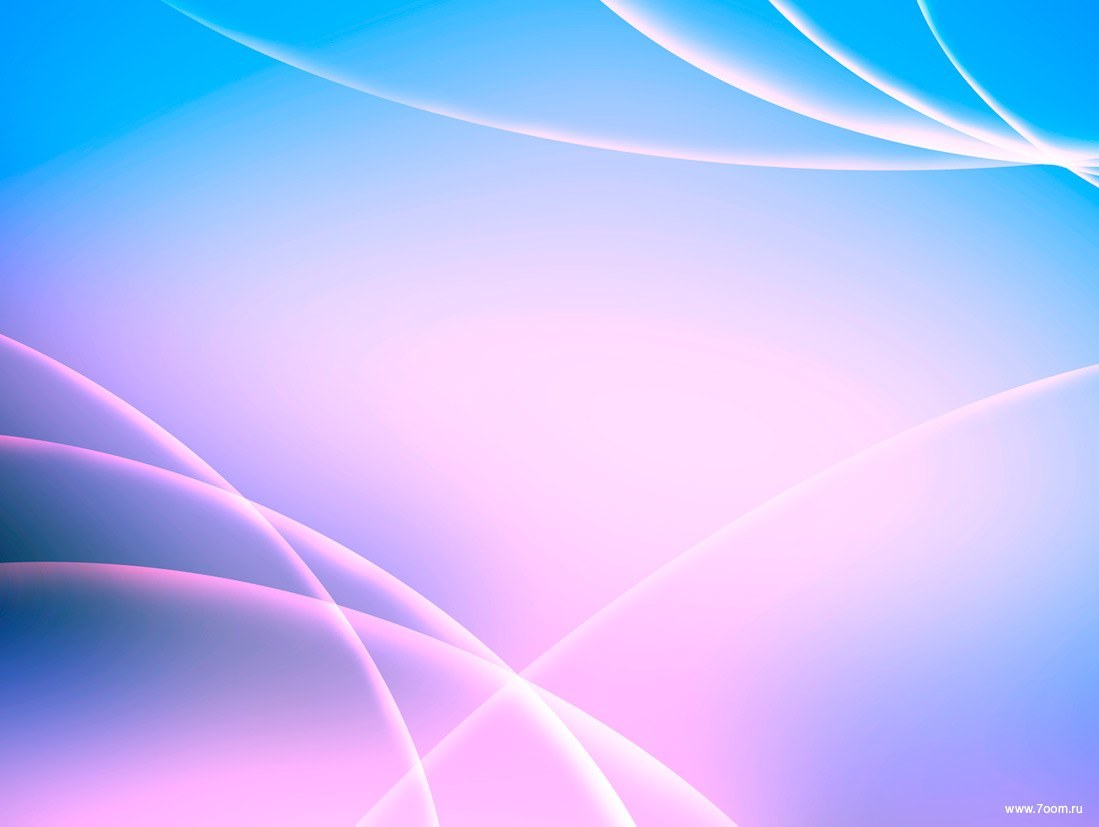 Мозжечковая стимуляция – это система физических упражнений, направленных на совершенствование функций мозжечка и базальных ганглиев структур мозга, активно участвующих в формировании речи
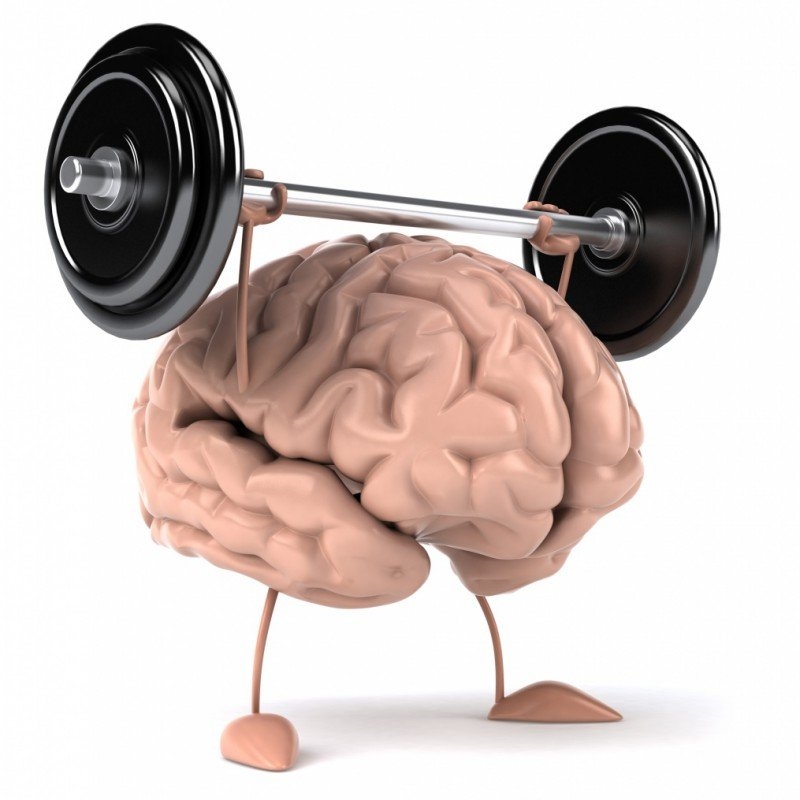 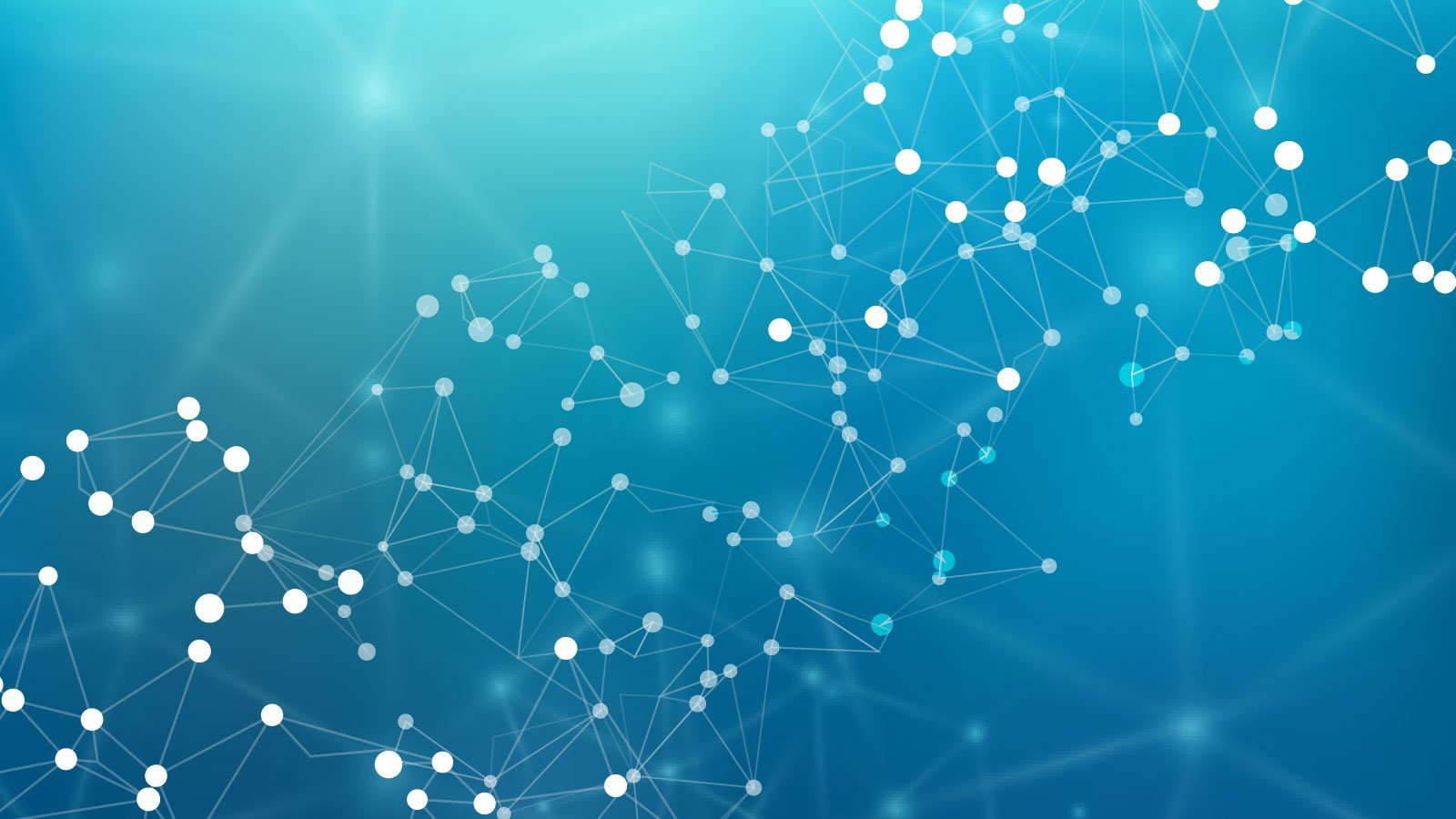 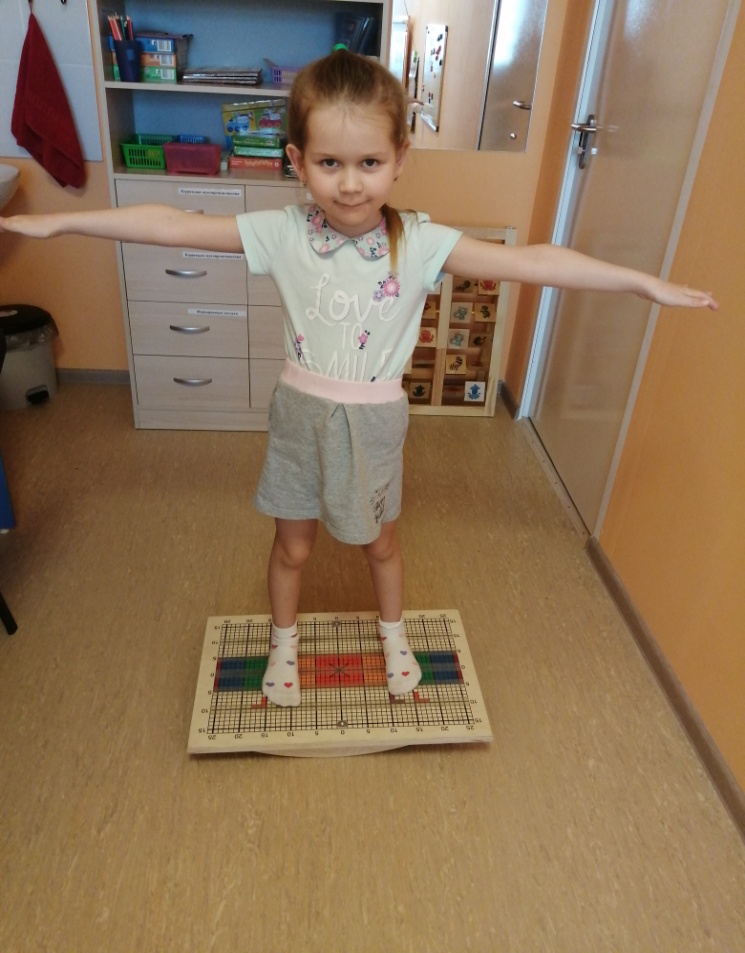 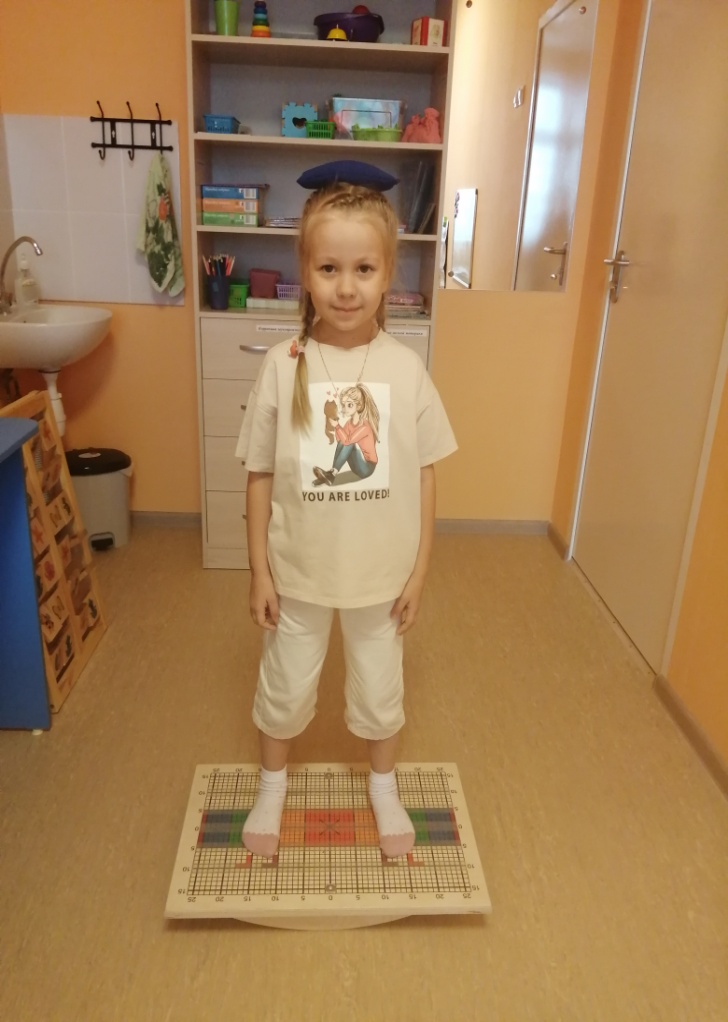 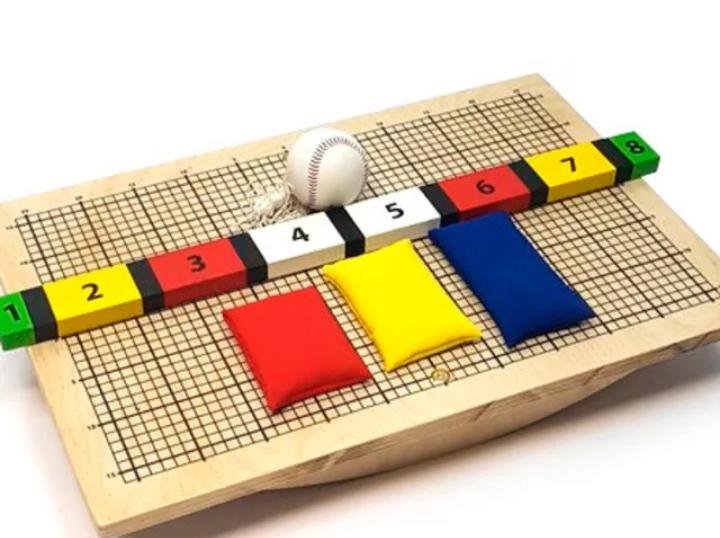 https://cloud.mail.ru/public/8S6R/fe8pBGZG9
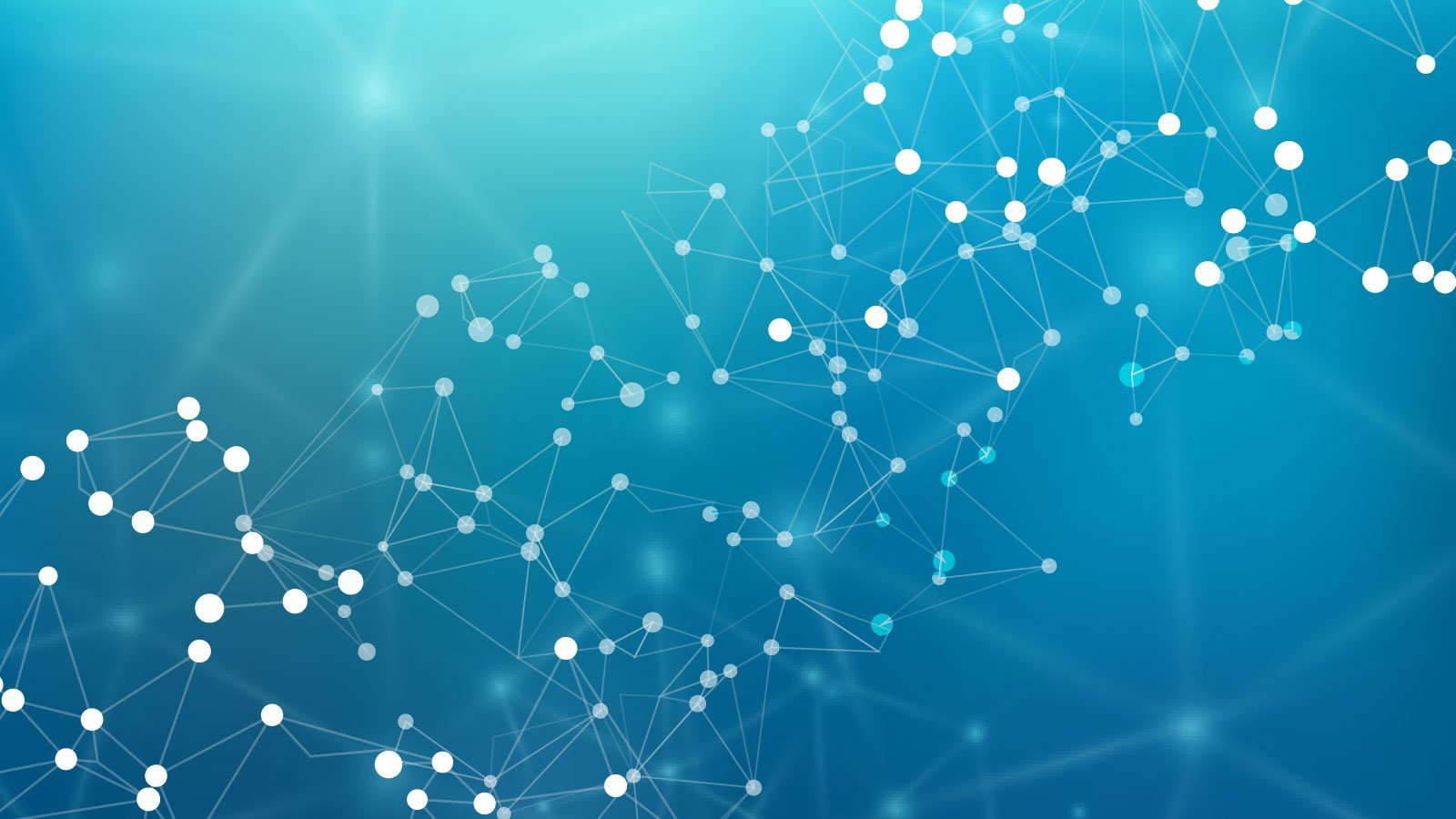 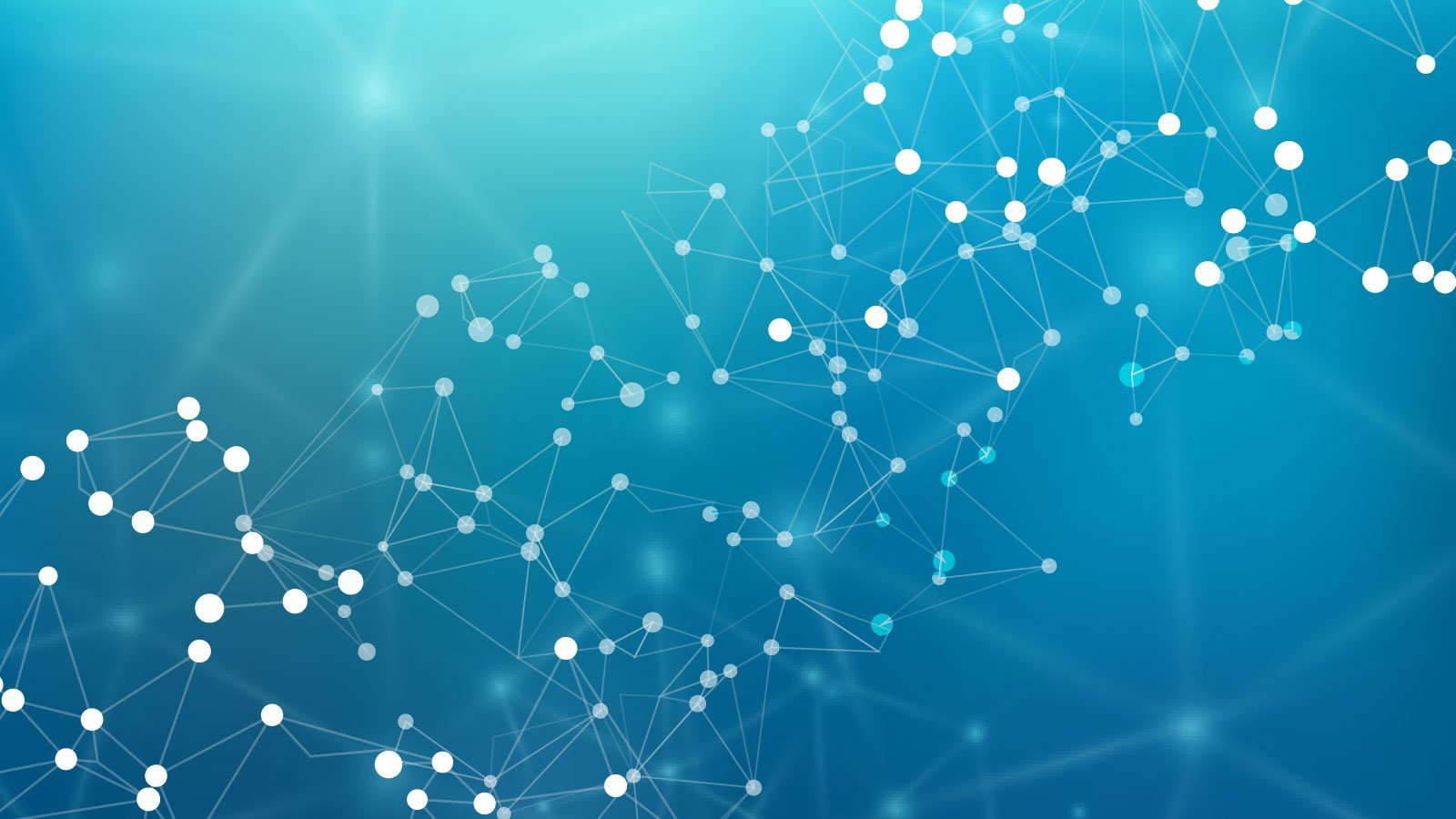 Включение в логопедическую работу приемов нейростимуляции положительно влияют на развитие:
артикуляционной моторики
фонематического восприятия
речевого дыхания 
правильного звукопроизношения
развитию общей и мелкой моторики
 координации движений
 мелкой моторики руки 
снятие мышечного напряжения 
эмоционального восприятия
 игровых навыков и творческой самостоятельности
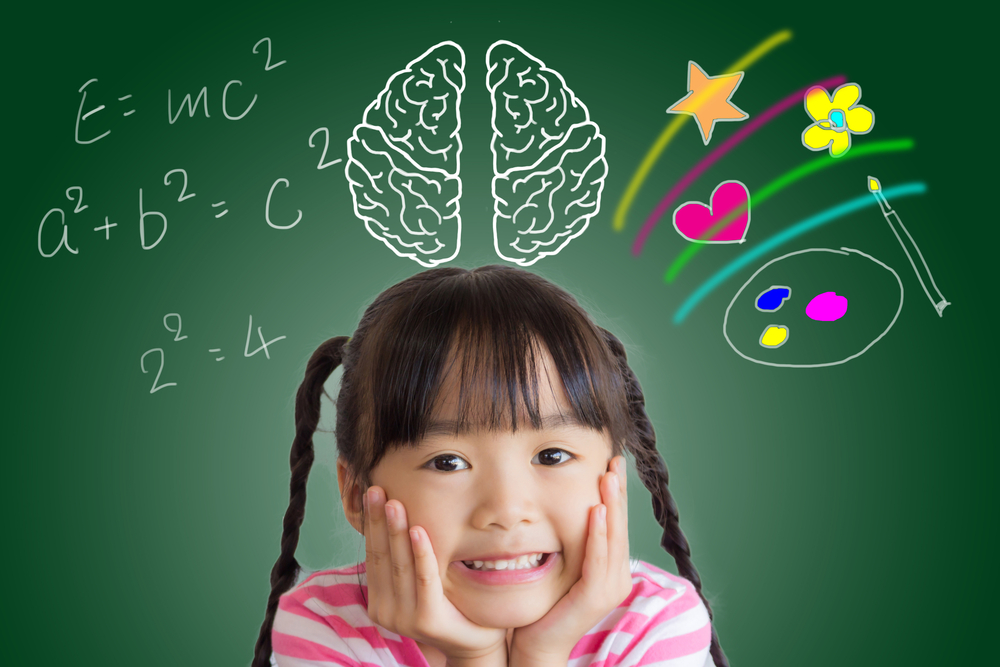 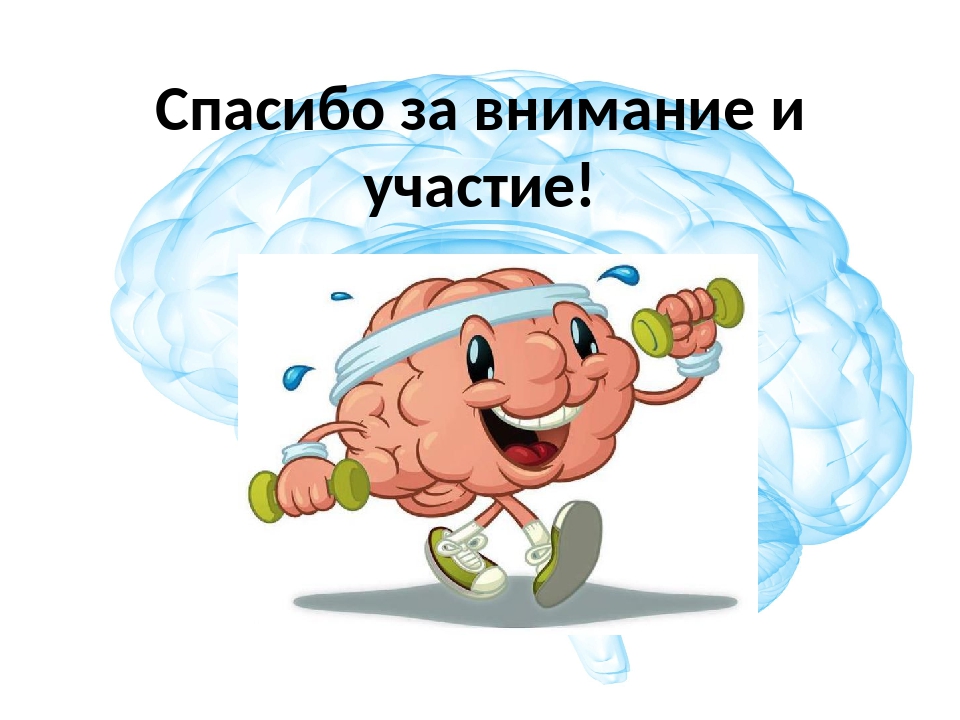 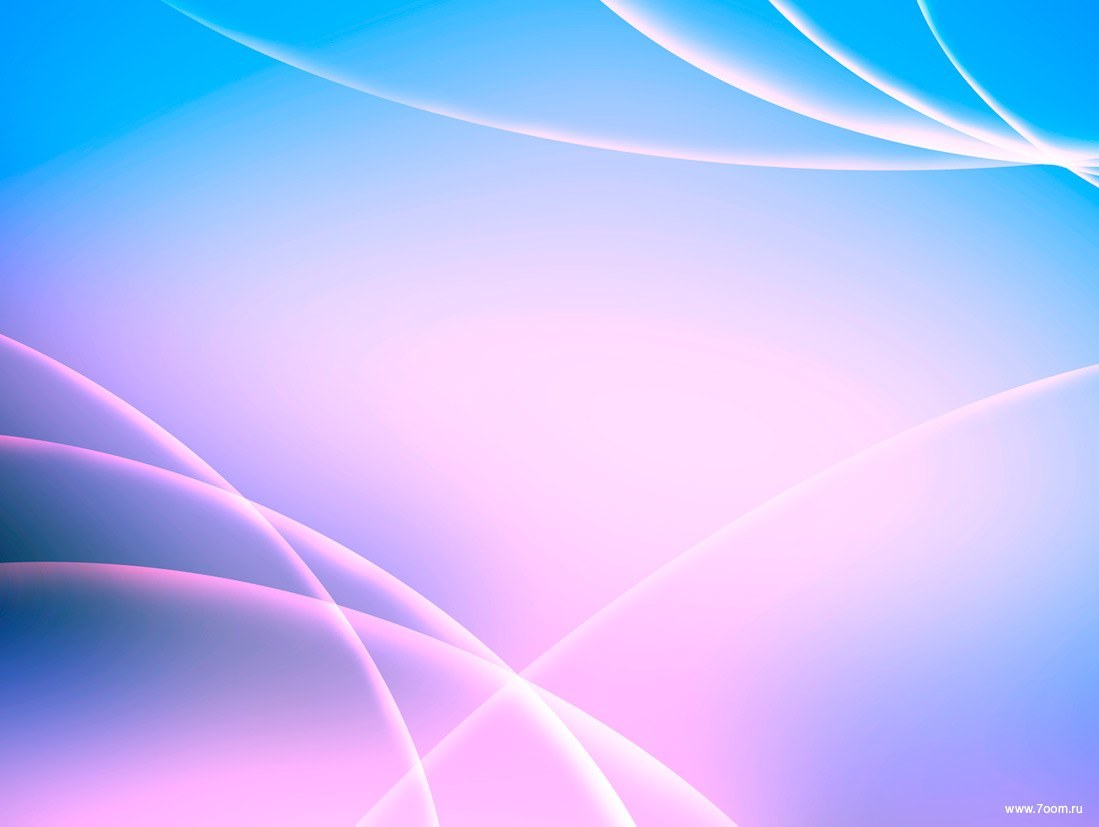